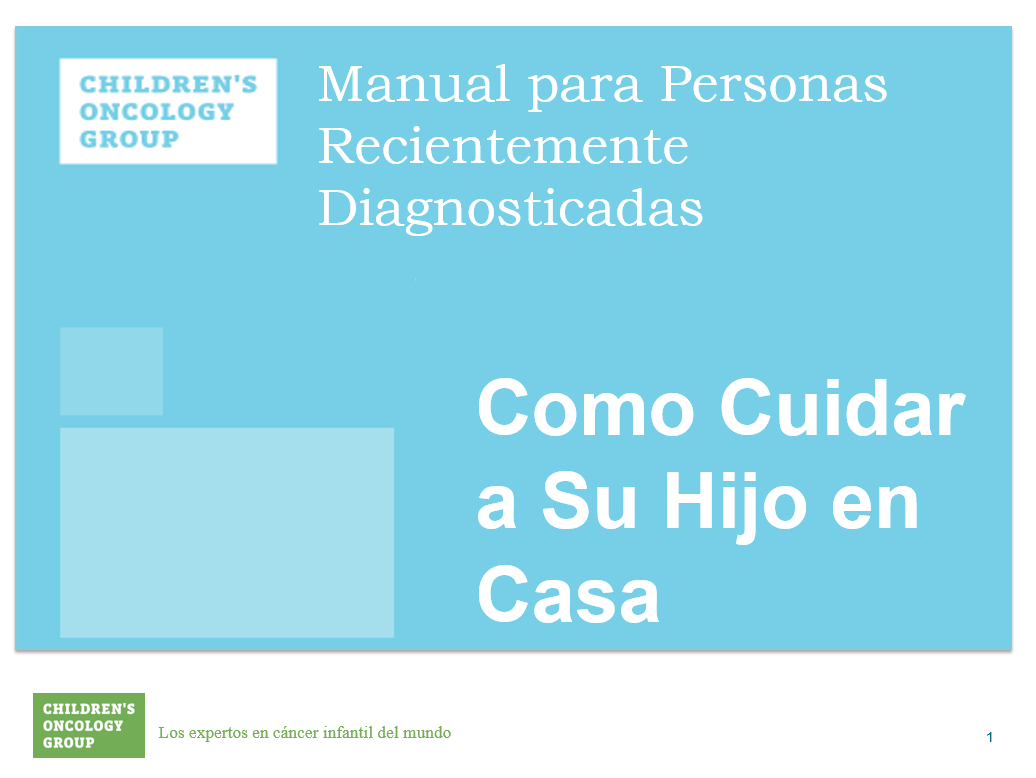 [Speaker Notes: Como Cuidar a Su Hijo en Casa

Entendemos que este es un momento abrumador y estresante para usted y su familia. 
Nuestro objetivo es ayudarlos a concentrarse en la información más importante  que necesitan en este momento. 
Seguiremos revisando la información importante con usted a lo largo del tratamiento de su hijo. 
Siéntase siempre con la libertad para detenerme si desea hacer preguntas y también para hacerlas a cualquier miembro de su equipo de atención médica.]
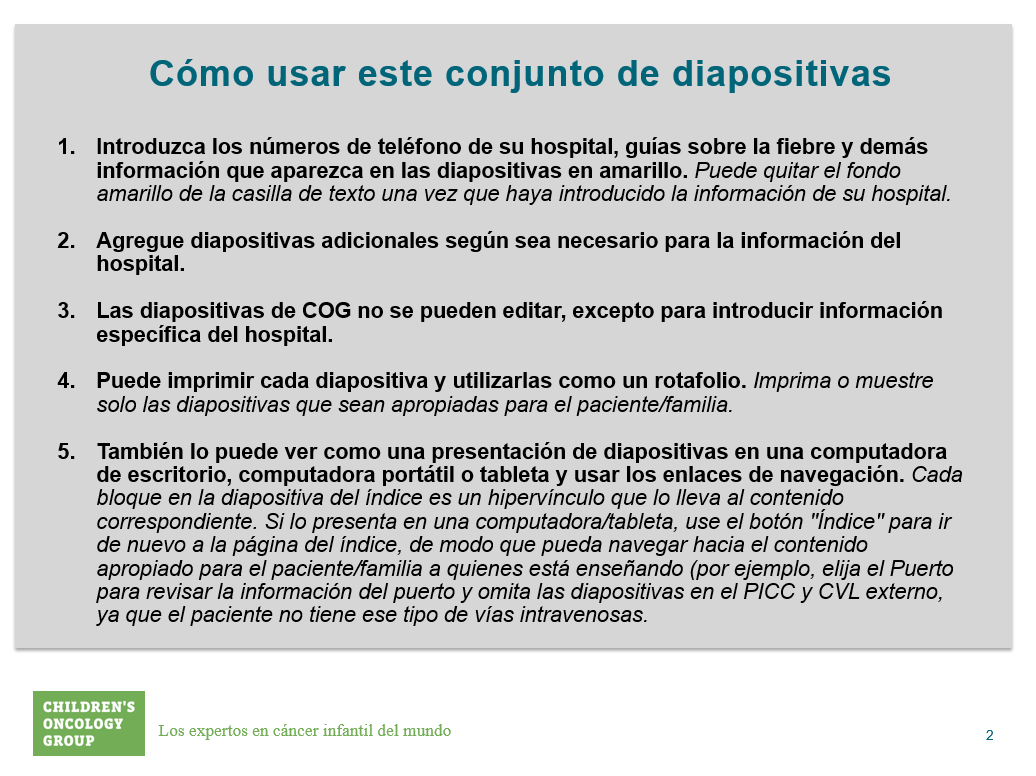 [Speaker Notes: Elimine esta diapositiva antes de imprimirla o verla con un paciente y su familia.]
¿Qué es 
el cáncer?
Puerto
Manejo de los
síntomas
Prevención de 
 las infecciones
¿Cómo se trata el cáncer?
A quién llamar
para pedir ayuda
Precauciones durante el tratamiento
Vía del 
CCIP
Cuándo llamar
para pedir ayuda
Administración
de medicamentos
CVL
externo
Visita a la sala de emergencias
Precauciones por tumores cerebrales
Cuidado de 
las heridas
Los expertos en cáncer infantil del mundo
[Speaker Notes: Aquí hay una lista de los temas que se tratan en este programa. Puede hacer clic en cualquier tema para ir a esa diapositiva. Si desea volver a esta diapositiva, haga clic en el botón Índice que se encuentra en la esquina superior derecha de cada diapositiva.]
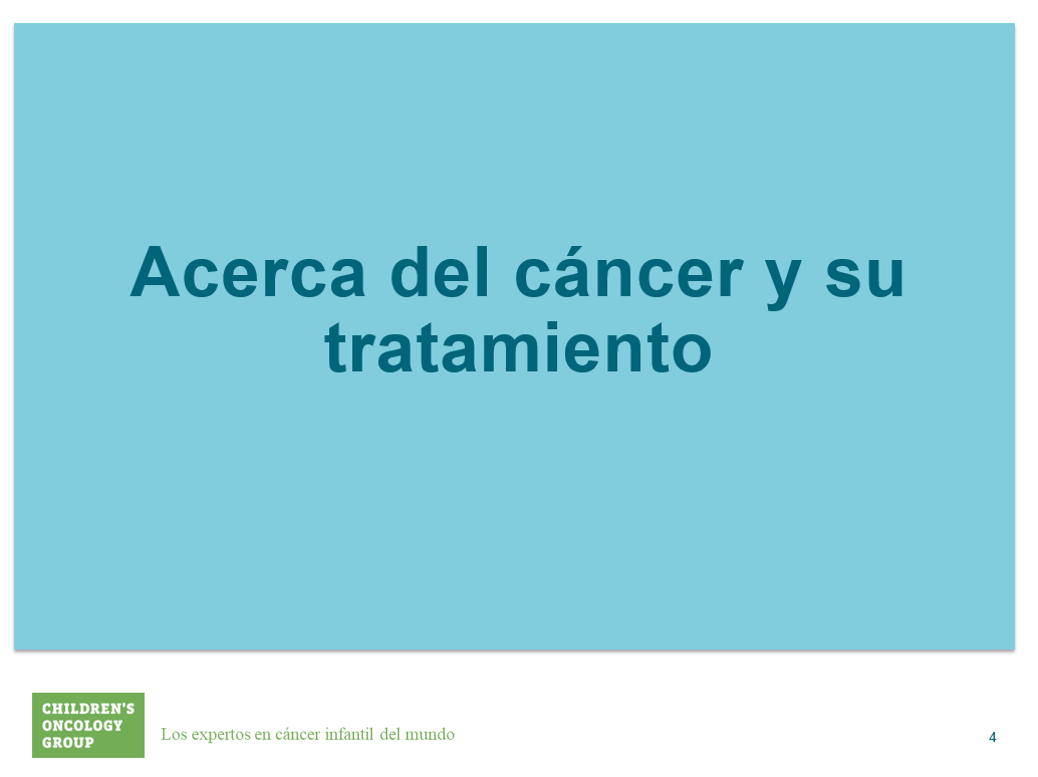 Índice
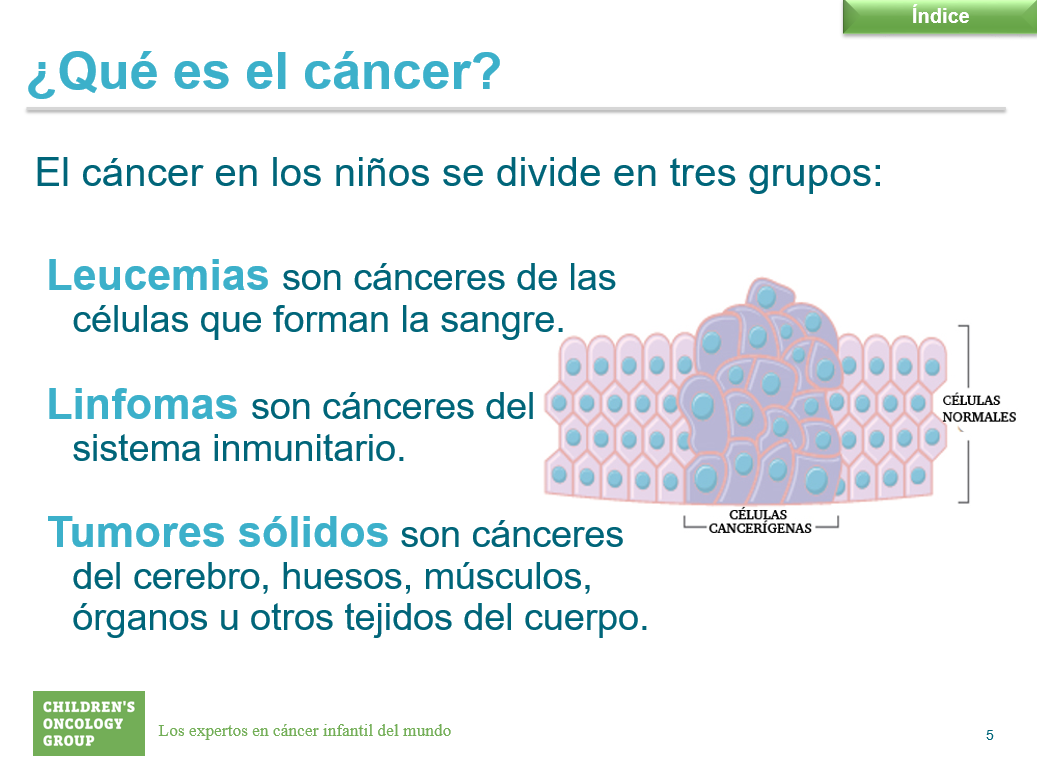 Índice
[Speaker Notes: ¿Qué es el cáncer?
“Cáncer” es el nombre que se le da a un grupo de enfermedades. Cada tipo de cáncer tiene su propio nombre, tratamiento y pronóstico (probabilidad de responder a la terapia). 
El cáncer en los niños puede dividirse, en general, en tres grupos:
Leucemias son cánceres de las células que forman la sangre.
Linfomas son cánceres del sistema inmunitario.
Tumores sólidos son cánceres en el cerebro, huesos, músculos, órganos u otros tejidos del cuerpo.]
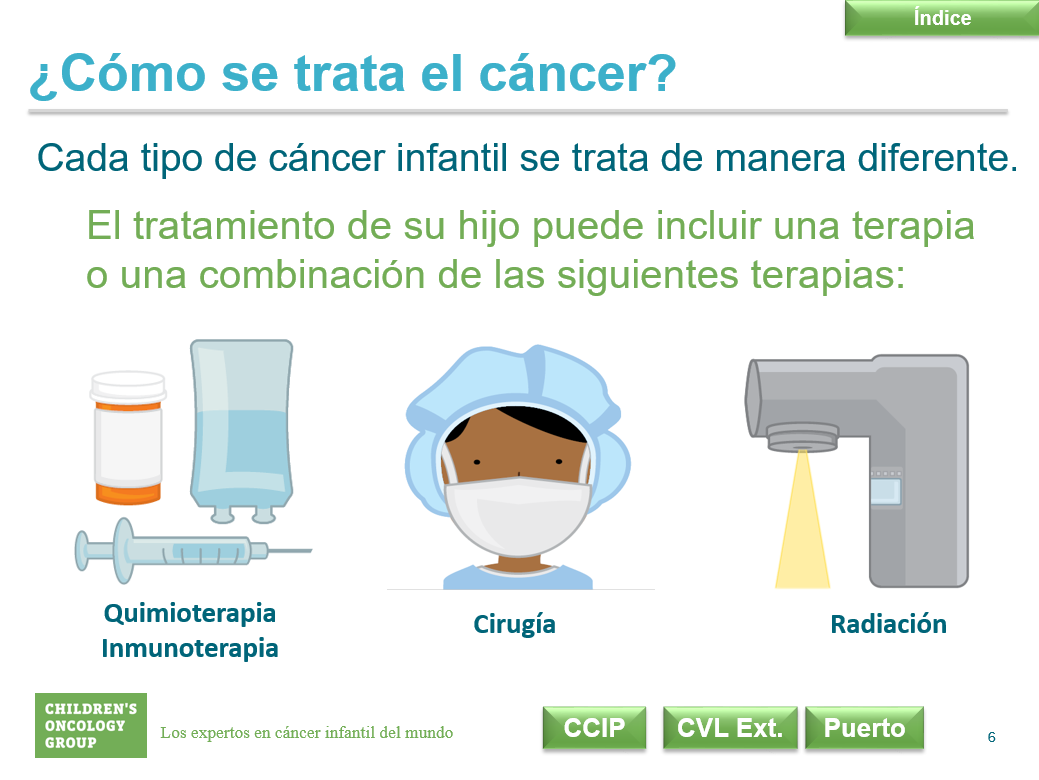 Índice
CCIP
CVL Ext.
Puerto
[Speaker Notes: ¿Cómo se trata el cáncer?
Cada tipo de cáncer infantil se trata de manera diferente según qué tratamiento consideren los médicos que sea mejor para ese tipo de cáncer. Su hijo puede recibir un tipo de tratamiento o una combinación de diferentes tipos de tratamientos en diferentes momentos durante su terapia.

Nota: enfóquese en la opción de tratamiento que es adecuada para el paciente/familia a quienes les está enseñando.

Quimioterapia es un conjunto de medicamentos para tratar el cáncer que impiden que las células crezcan o que las destruyen. 
Se puede administrar la quimioterapia de varias formas, entre ellas, las siguientes: 
por vía oral; 
en una vena; 
como inyección; 
en el líquido cefalorraquídeo. 
Hable con su equipo de atención médica sobre las formas en que se administrará la quimioterapia a su hijo.

La inmunoterapia utiliza el sistema inmunitario (células que luchan contra la infección) o medicamentos preparados en el laboratorio con células inmunitarias para luchar contra el cáncer. 
Se puede administrar de las siguientes maneras: 
Por vía oral 
Por vía intravenosa 
Hable con su equipo de atención médica sobre las formas en que se administrará la quimioterapia a su hijo.


Cirugía: Se pueden usar diferentes tipos de cirugía para tratar el cáncer. 
A veces, la extracción del tumor puede ser el único tratamiento necesario. 
Por lo general, también se usan quimioterapia, inmunoterapia o radiación para matar cualquier célula cancerosa que aún esté en el cuerpo.

En la terapia de radiación, se administran rayos X de alta energía que dañan y destruyen las células en rápido crecimiento, como las cancerosas. 

Haga clic en el botón para el tipo de vía que usted debe llevar a su paciente directamente a esa sección.]
Índice
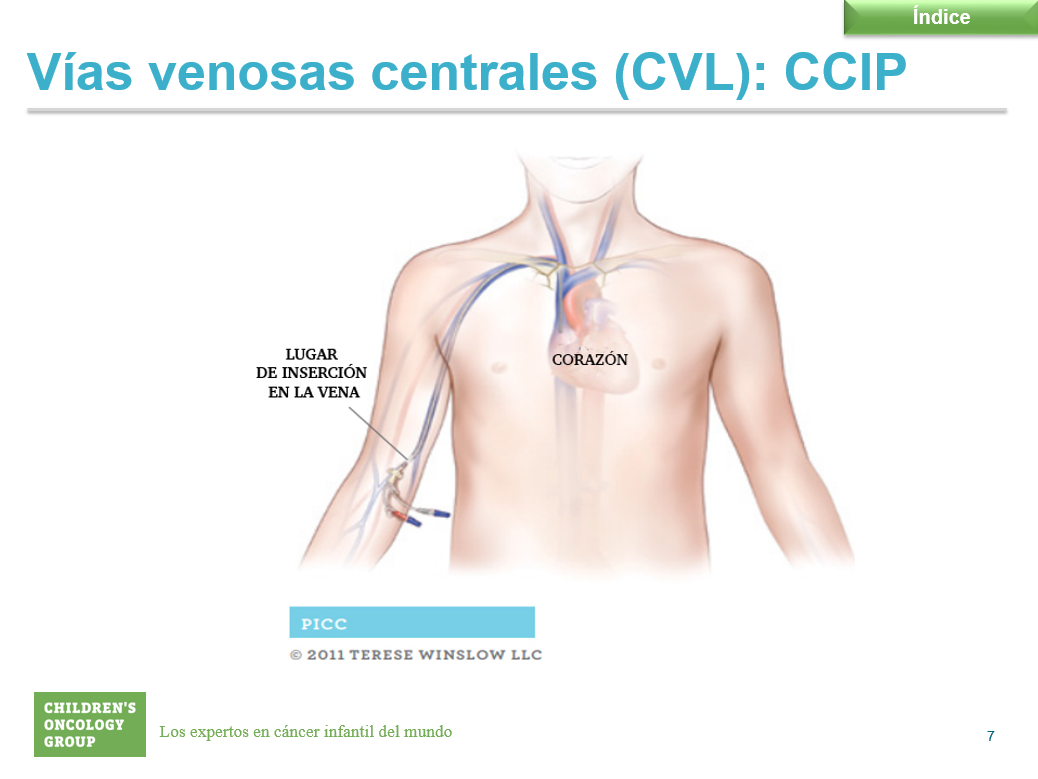 [Speaker Notes: Vía venosa central: proporciona una forma segura de administrar medicamentos, incluida la quimioterapia, a través de una vena. 
Si su hijo tiene un CCIP (catéter central de inserción periférica), su enfermero le enseñará a cuidar de la vía en su casa, incluso cómo cubrirla a la hora del baño.
Nunca use tijeras cerca de la vía o el vendaje.
Si ve una rotura o fuga, engrape de inmediato la vía por encima de ese punto. Llame al equipo de atención médica y lleve a su hijo al hospital o la clínica para que reparen la vía.]
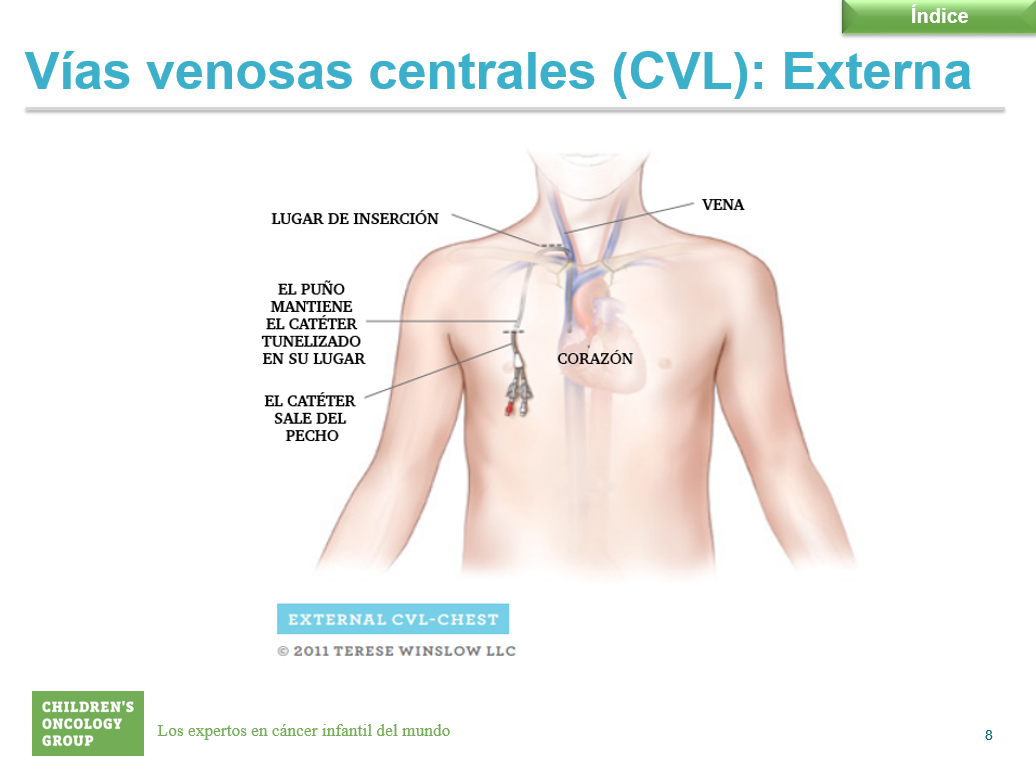 Índice
[Speaker Notes: Vía venosa central: proporciona una forma segura de administrar medicamentos, incluida la quimioterapia, a través de una vena. 
Si su hijo tiene una CVL externa, su enfermero le enseñará cómo cuidar de esta vía en casa, incluso la forma de cubrir la vía para la hora del baño.
Nunca use tijeras cerca de la vía o el vendaje.
Si ve una rotura o fuga, engrape de inmediato la vía por encima de ese punto. Llame al equipo de atención médica y lleve a su hijo al hospital o la clínica para que reparen la vía.]
Índice
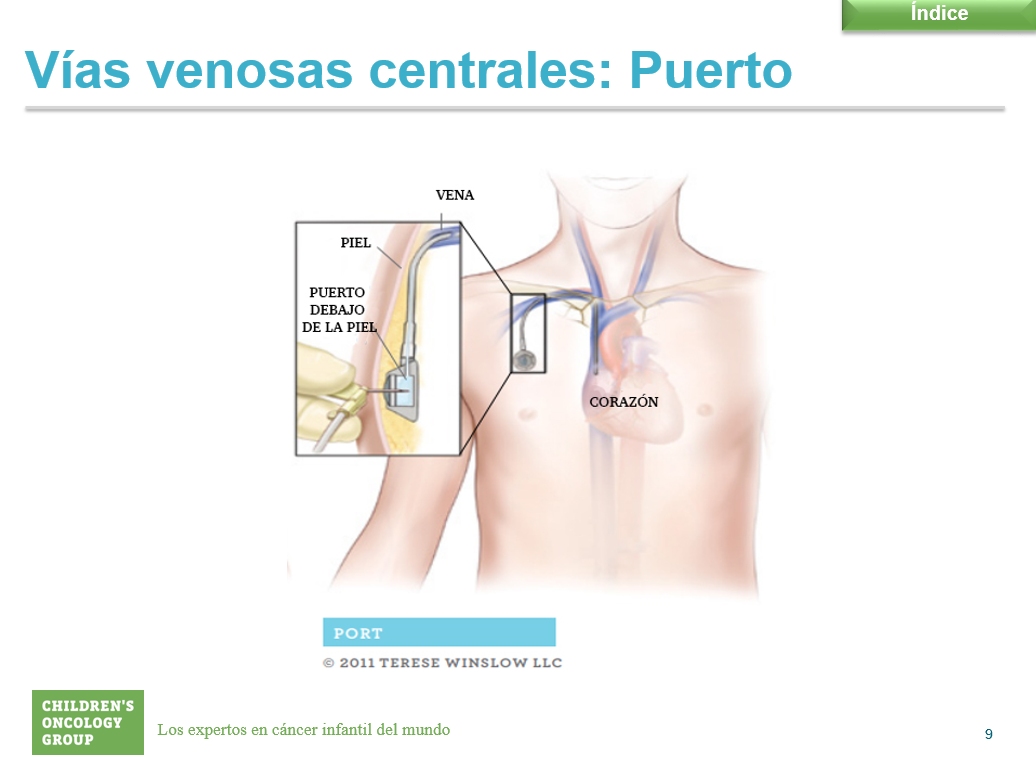 [Speaker Notes: Vía venosa central: proporciona una forma segura de administrar medicamentos, incluida la quimioterapia, a través de una vena. 
Un puerto es un catéter debajo de la piel. Una aguja especial se inserta en el puerto.
Si su hijo tiene un puerto, tal vez le pidan que aplique una crema anestésica en la piel sobre el puerto antes de que su hijo venga a la clínica o a la sala de emergencias. La crema puede ayudar a que la colocación de la aguja en el puerto sea más fácil para él. Pregunte al enfermero de su hijo si esto es algo que necesitará. 
Cuando su hijo no está en el hospital o la clínica, no se le deja la aguja en el puerto. Su hijo no tendrá vías/tubos fuera de la piel.]
Índice
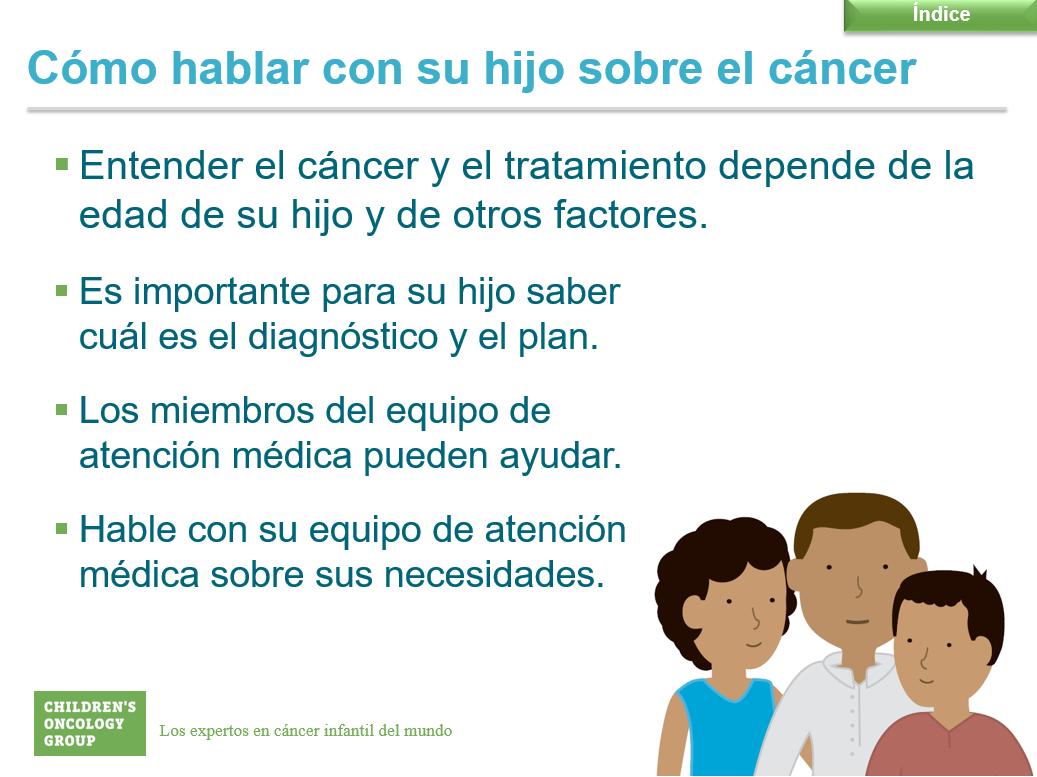 [Speaker Notes: Cómo hablar con su hijo sobre el cáncer
Los niños de distintas edades entienden y reaccionan de manera diferente al cáncer y a su tratamiento.
Muchas cosas pueden afectar la forma en que su hijo se enfrenta al cáncer, incluso su edad, personalidad, estilo para afrontar los problemas, sistema de apoyo y plan de tratamiento.
Muchas veces los padres encuentran dificultades para poder hablar con sus hijos sobre el cancer.
Años de experiencia nos han enseñado que no informarle a su hijo sobre su diagnóstico y plan de tratamiento puede ser perjudicial.
Ellos pueden percibir con rapidez cuando algo no está bien. Necesitan saber que pueden confiar en que sus padres siempre les dirán la verdad.
Hay miembros de su equipo de atención médica que están disponibles para ayudarlo a usted y a su hijo a sobrellevar la situación.
Hable con su equipo de atención médica sobre sus necesidades con el fin de obtener el apoyo correcto.]
Índice
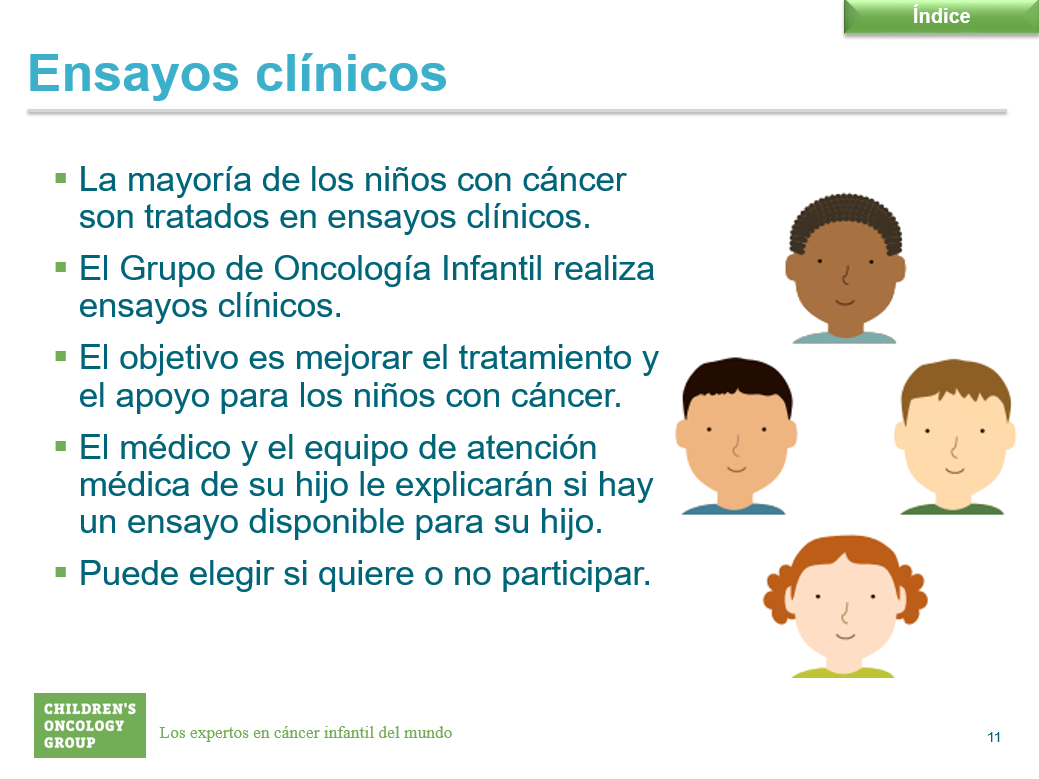 [Speaker Notes: Ensayos clínicos
La mayoría de los niños con cáncer son tratados en ensayos clínicos.
Los ensayos clínicos son estudios de investigación que se hacen para ayudar al equipo de atención médica a entender más sobre las enfermedades como el cáncer y la mejor forma de tratarlas.
El progreso en el tratamiento del cáncer infantil ha sido posible gracias a los ensayos clínicos.
El Grupo de Oncología Infantil es el grupo de ensayos clínicos pediátricos más grande del mundo; COG ha tratado a más niños con cáncer que cualquier otra organización.
Médicos, enfermeros y otros expertos de todo el mundo trabajan en forma constante para mejorar los tratamientos para el cáncer infantil.
Su médico y su equipo de atención médica le informarán si hay algún ensayo clínico disponible para su hijo.
Siempre puede elegir si su hijo participará o no en el estudio.
Si elige que participe, deberá primero dar su consentimiento. Es lo que se llama consentimiento informado. 
Puede hablar con su equipo de atención médica para saber mas sobre este tema.]
Índice
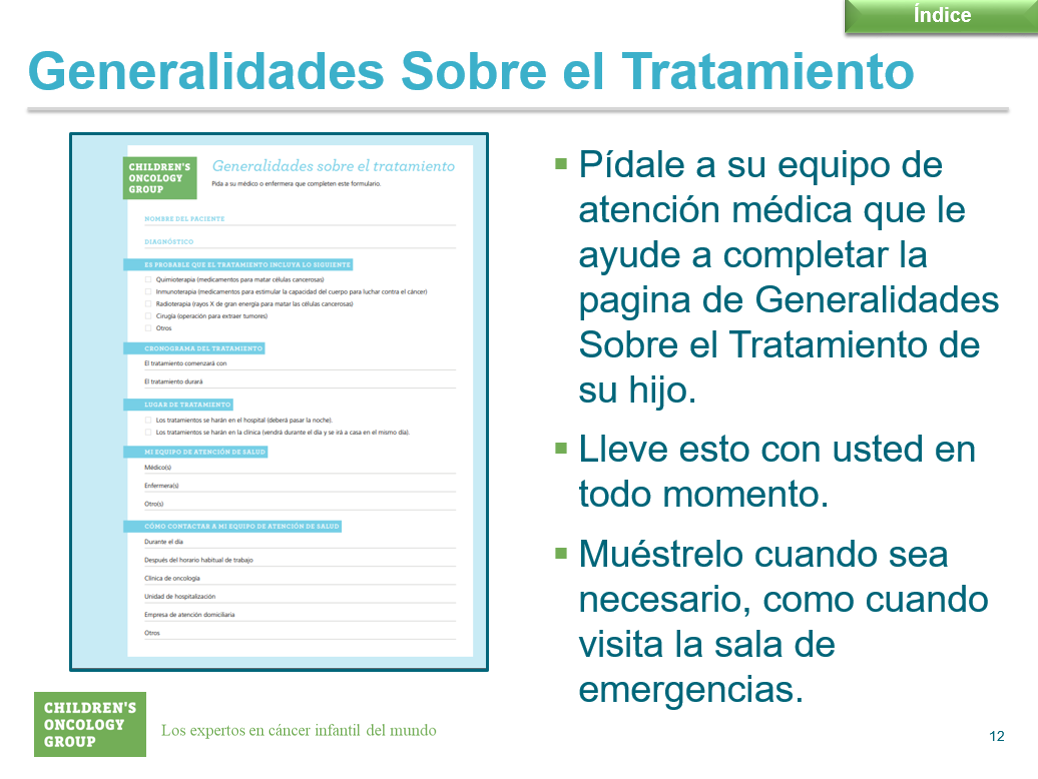 [Speaker Notes: Esta página de Generalidades Sobre el Tratamiento se incluye al principio de la Manual Para Personas Recientemente Diagnosticadas. 
Puede usarla para registrar el diagnóstico de su hijo y la información importante sobre su tratamiento.
También puede registrar a qué números telefónicos llamar cuando necesite ayuda.
Pídale a su equipo de atención médica que le ayude a completar la página de Generalidades Sobre el Tratamiento antes de volver a casa.
Lleve siempre con usted esta página de Generalidades Sobre el Tratamiento y muéstrela cuando sea necesario, como cuando visita la sala de emergencias.]
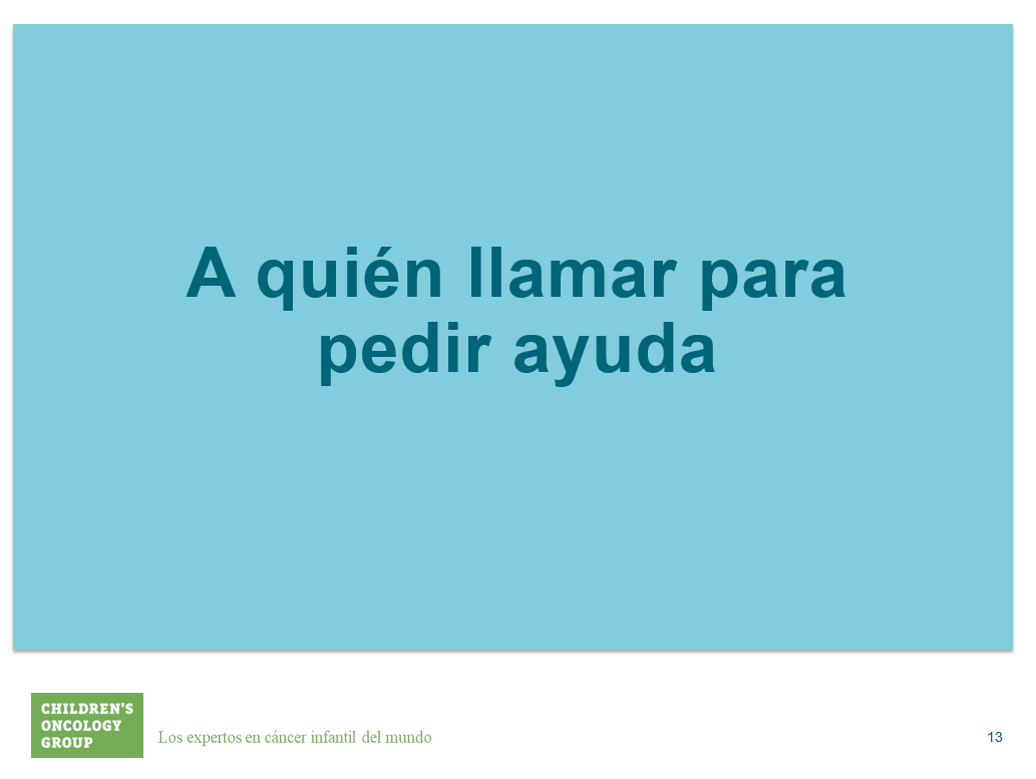 Índice
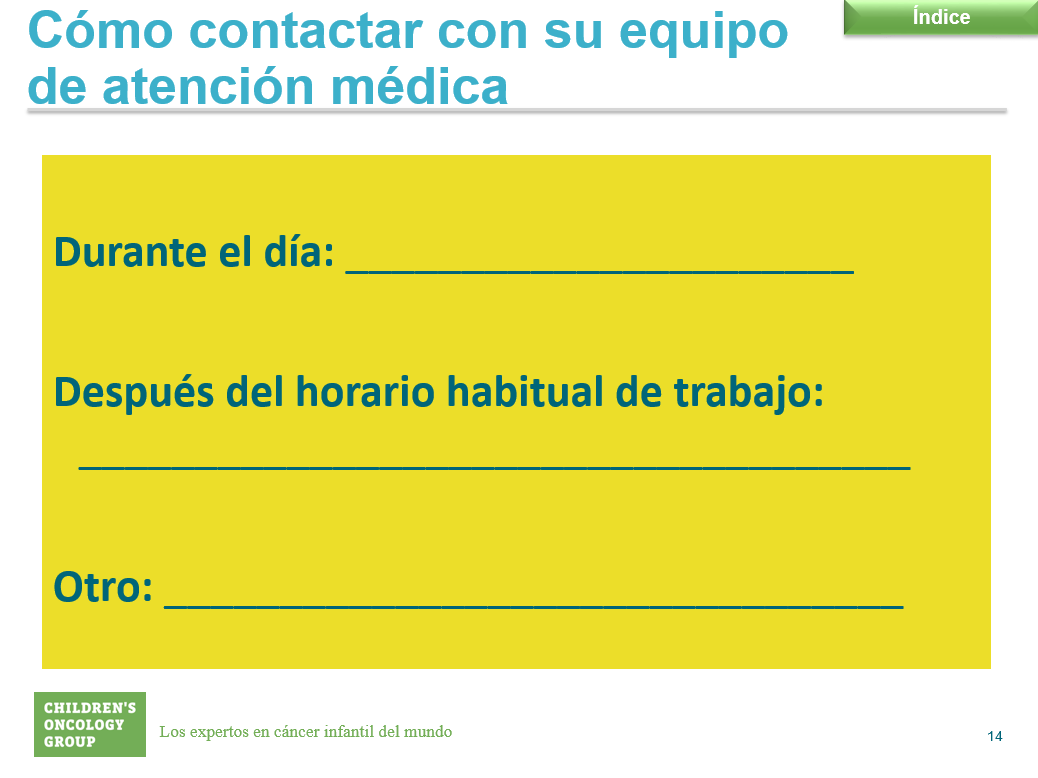 Índice
Durante el día: ______________________

Después del horario habitual de trabajo: ____________________________________

Otro: ________________________________
Los expertos en cáncer infantil del mundo
[Speaker Notes: Cómo contactar con su equipo de atención médica 
Es importante saber a quién llamar si su hijo presenta un problema de emergencia o de atención médica urgente.  
Guarde estos números de teléfono importantes con usted en todo momento.  
Puede escribir estos números de teléfono en la página de Generalidades Sobre el Tratamiento.  
Si otra persona va a cuidar a su hijo, asegúrese de que también tenga estos números de teléfono importantes y de que comprenda cuándo debe pedir ayuda.

Nota: ingrese la información específica de su hospital aquí. Puede quitar el fondo amarillo de la casilla de texto una vez que haya introducido la información de su hospital.]
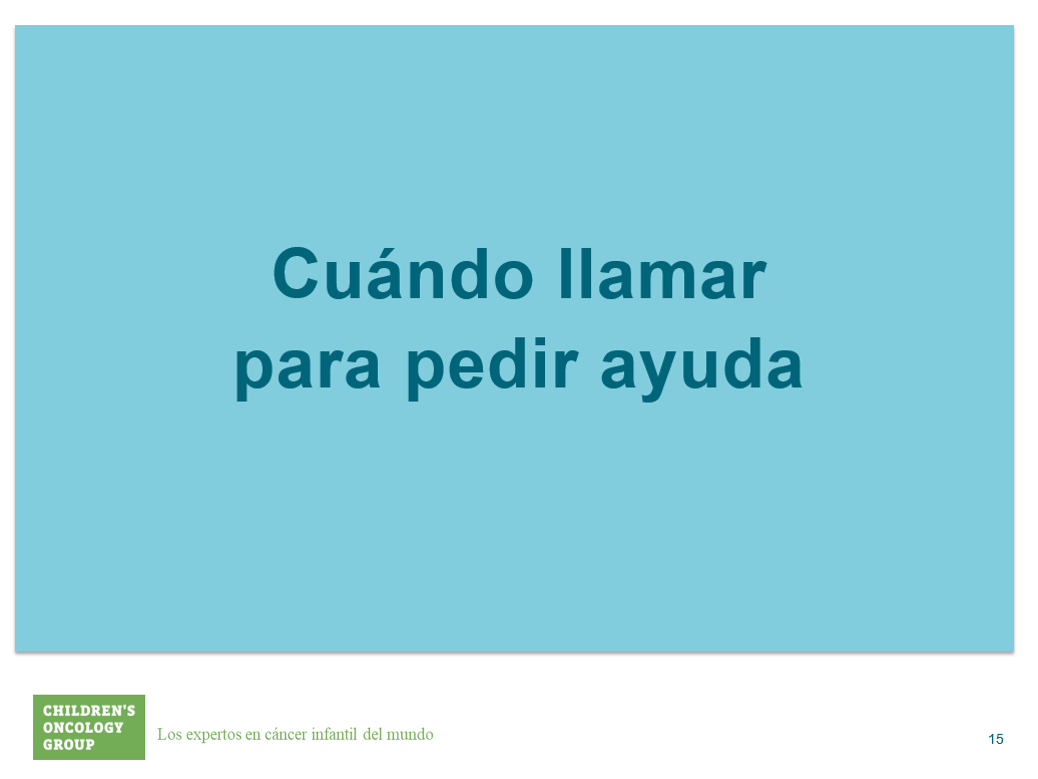 Índice
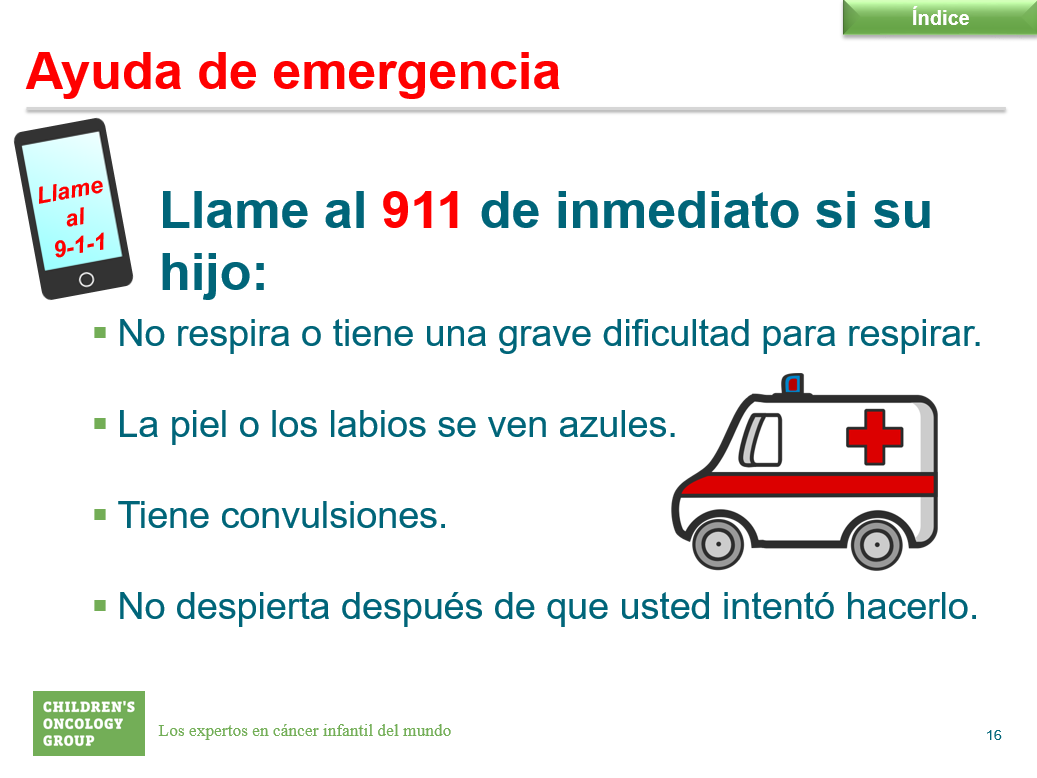 Índice
[Speaker Notes: Ayuda de emergencia
A veces, los niños con cáncer tendrán síntomas que son señales de advertencia de una afección grave. El equipo de atención los considera un indicio de emergencia.  Si ese es el caso, debe tomar medidas cuanto antes.

Llame al 911 inmediatamente si su hijo:
No respira o tiene una grave dificultad para respirar 
La piel o los labios se ven azules.
Está sufriendo una convulsión y no le han dicho cómo manejar esto en casa.
No se despierta cuando usted intenta despertarlo (a esto se conoce como pérdida del conocimiento).

Nota: esta diapositiva se aplica a los hospitales en los Estados Unidos y Canadá. Inserte la diapositiva de respuesta de emergencia adecuada del hospital para otros países.]
Índice
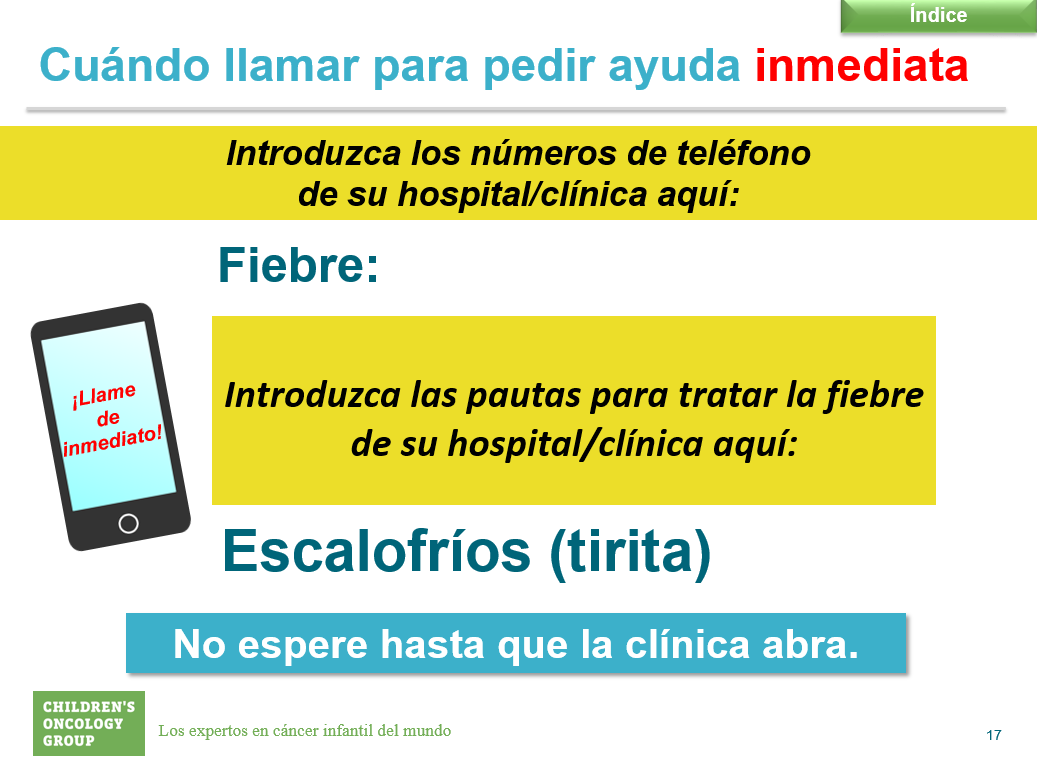 Introduzca los números de teléfono 
de su hospital/clínica aquí:
Introduzca las pautas para tratar la fiebre 
de su hospital/clínica aquí:
[Speaker Notes: Cuándo llamar para pedir ayuda inmediata
La fiebre puede ser síntoma de una infección grave. 
Los niños que reciben tratamiento para el cáncer tienen un alto riesgo de contraer infecciones graves. 
Si su hijo tiene fiebre y no obtiene atención médica de inmediato, podría enfermarse gravemente, y eso podría poner en riesgo su vida. 
Llame de inmediato a su equipo de atención médica si su hijo tiene fiebre. No espere a que abra la clínica.
NO administre a su hijo aspirinas (salicilato), acetaminofén (Tylenol®) ni ibuprofeno (Motrin®, Advil® y Pediaprofen™), a menos que se lo indique alguien de su equipo de atención médica. 
A veces, puede producirse una infección sin fiebre. Siempre que su hijo tenga escalofríos o que a usted le preocupe que no se vea bien, incluso si no tiene fiebre, llame de inmediato a su equipo de atención médica. No espere a que abra la clínica. 
Si se enferma o tiene fiebre, hay una probabilidad de que deban internar a su hijo en el hospital para administrarle antibióticos y atención. 

Nota: Introduzca los números de teléfono de su hospital/clínica. Puede quitar el fondo amarillo de la casilla de texto una vez que haya introducido la información de su hospital.

Nota: Introduzca las pautas para tratar la fiebre de su hospital. Puede quitar el fondo amarillo de la casilla de texto una vez que haya introducido la información de su hospital.]
Índice
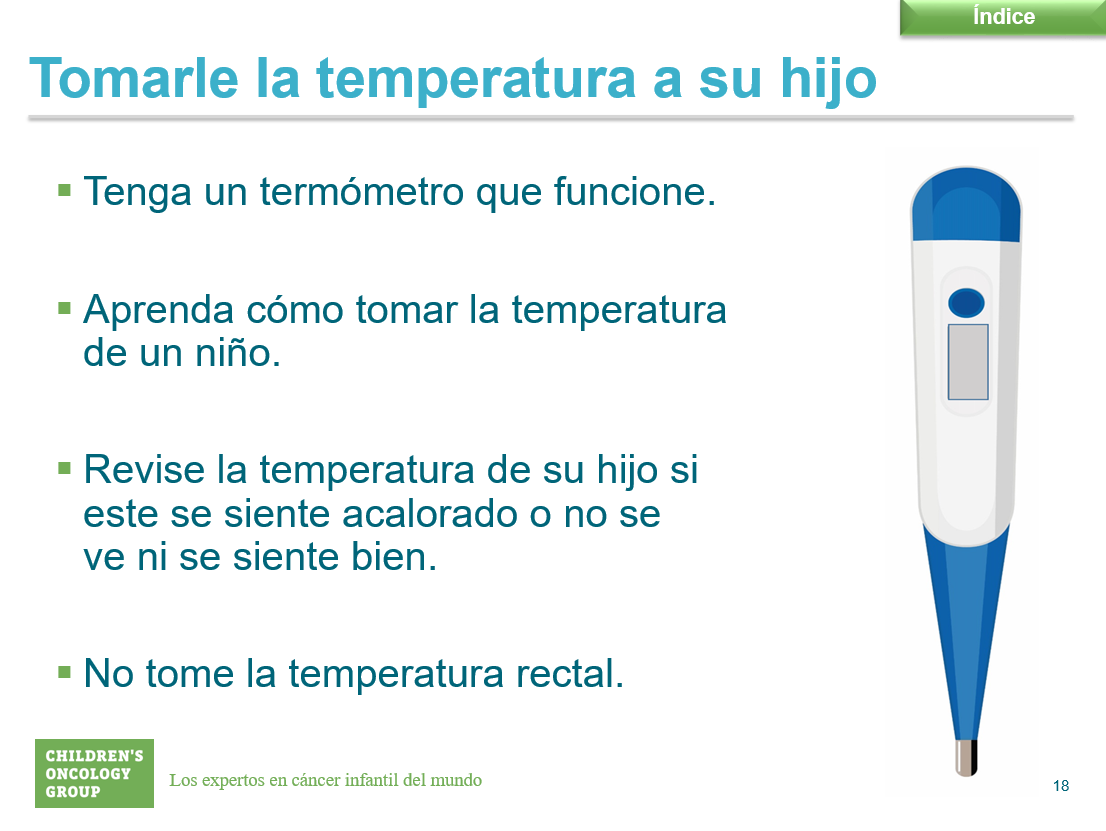 [Speaker Notes: Tomarle la temperatura a su hijo:
Asegúrese de tener en casa un termómetro que funcione y que usted sepa usar. 
Tómele la temperatura si su hijo se siente caliente al tacto o si no se ve ni no se siente bien. 
Tome la temperatura como le enseñó su equipo de atención médica. 
No lo haga en forma rectal, ya que podría causarle hemorragia o infección.]
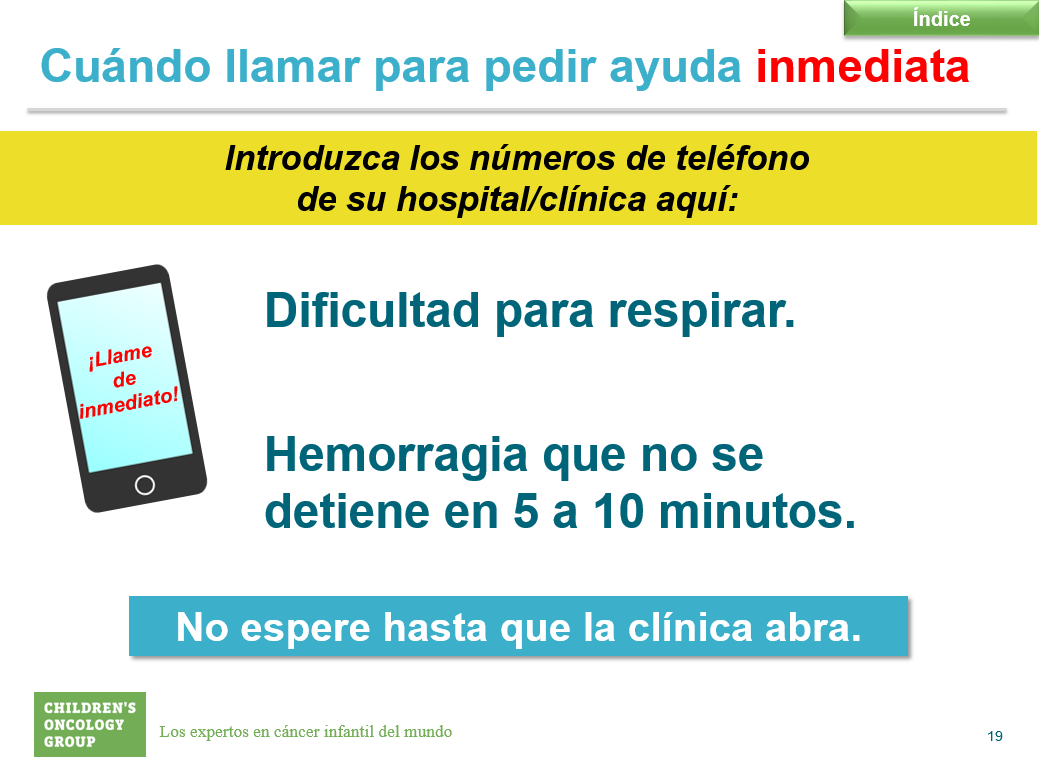 Índice
Introduzca los números de teléfono 
de su hospital/clínica aquí:
[Speaker Notes: Llame de inmediato a su equipo de atención médica si su hijo:
Tiene problemas para respirar.
padece una hemorragia que no se detiene en 5 a 10 minutos.]
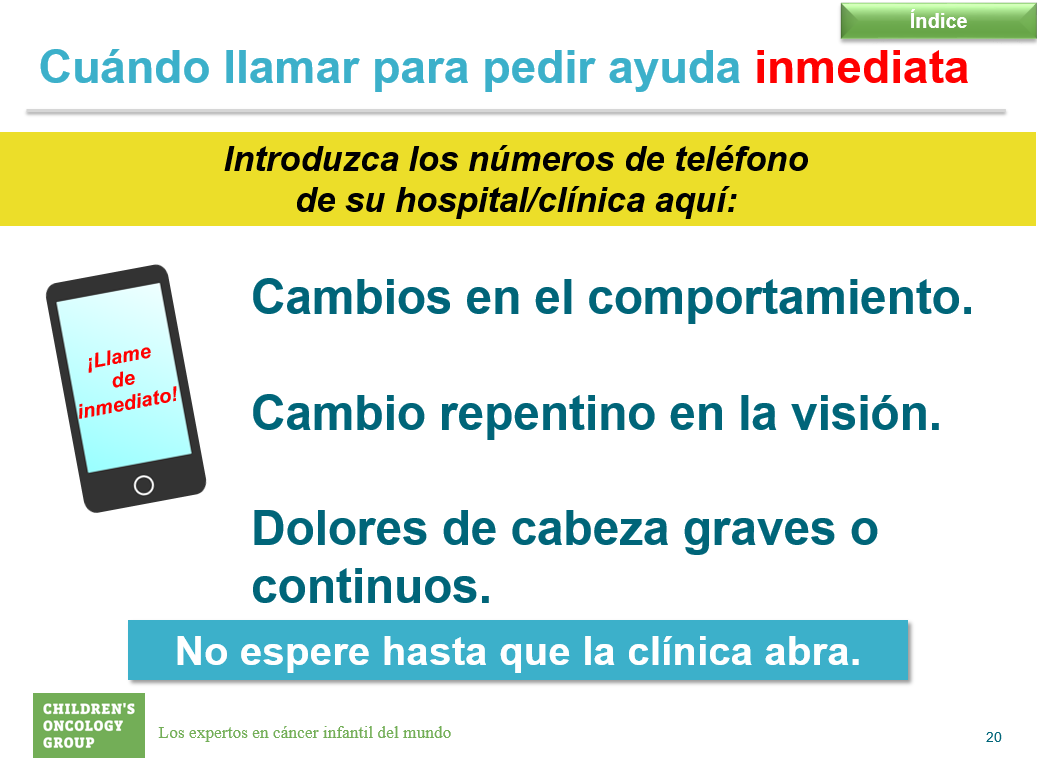 Índice
Introduzca los números de teléfono 
de su hospital/clínica aquí:
[Speaker Notes: Llame de inmediato a su equipo de atención médica si su hijo:
Tiene cambios en el comportamiento, como tener mucho sueño, estar irritable o hablar sin sentido.
Tiene un cambio repentino en la visión.
Sufre de dolor de la cabeza intenso o continuo.]
Índice
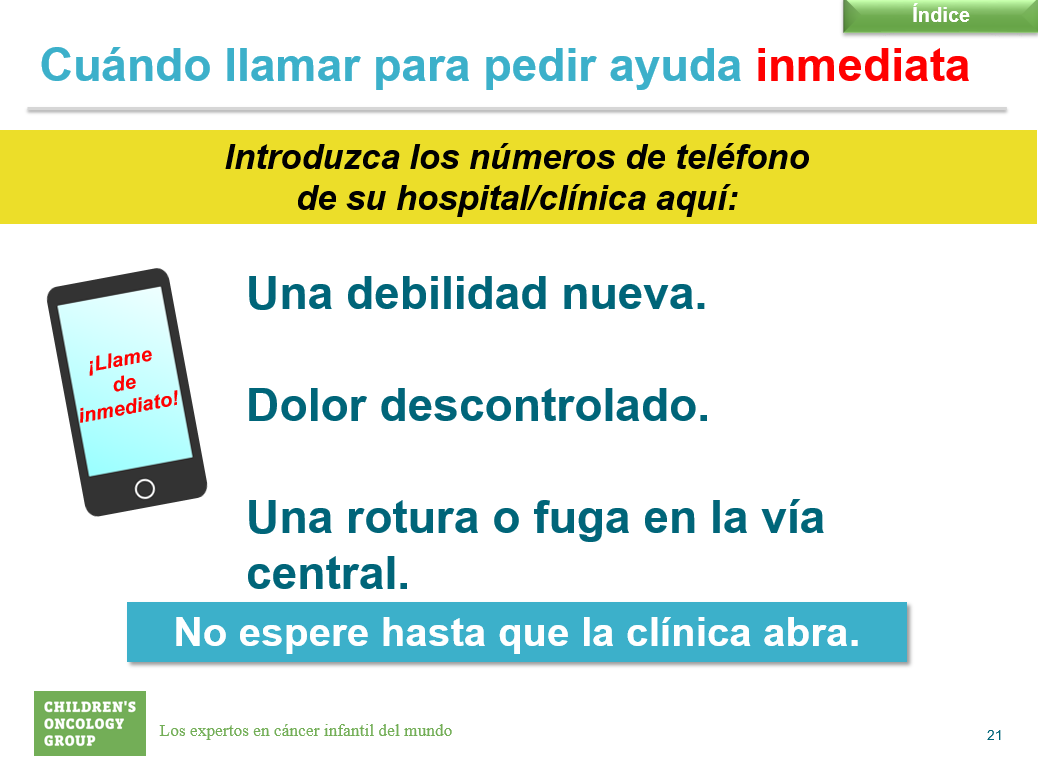 Introduzca los números de teléfono 
de su hospital/clínica aquí:
[Speaker Notes: Llame de inmediato a su equipo de atención médica si su hijo:
presenta una debilidad nueva en el rostro, un brazo o una pierna;
siente un dolor que no se controla con la medicina prescrita;
tiene una rotura o fuga en la vía central.]
Índice
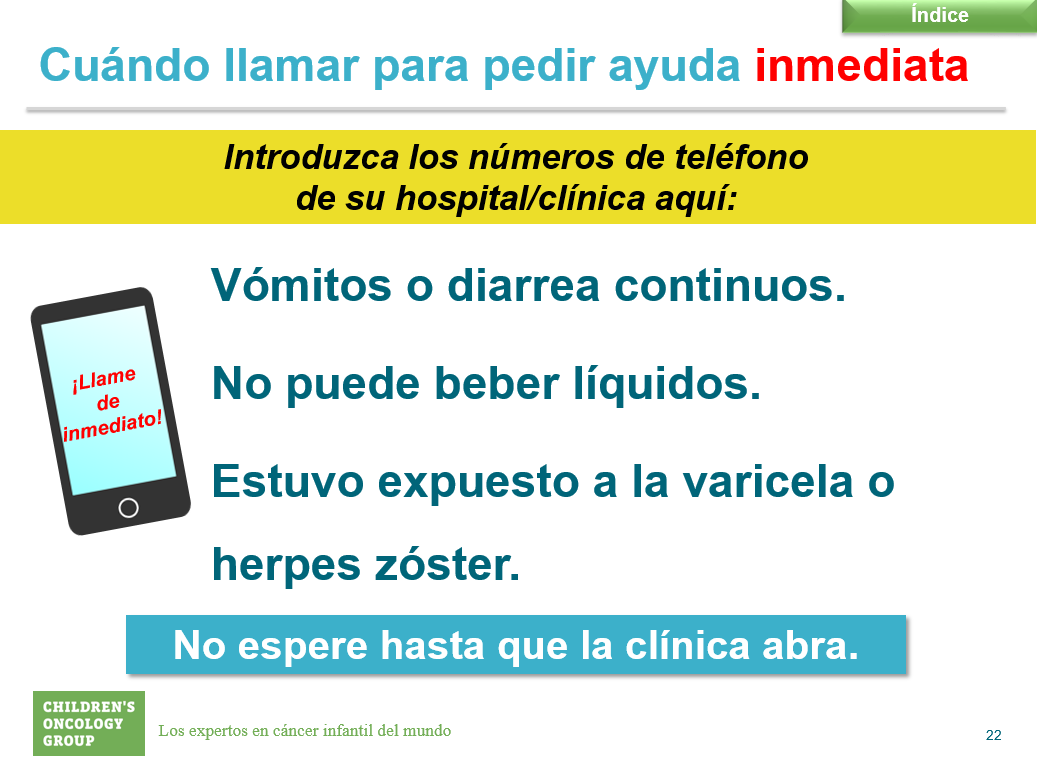 Introduzca los números de teléfono 
de su hospital/clínica aquí:
[Speaker Notes: Llame de inmediato a su equipo de atención médica si su hijo:
Tiene vomitos o diarrea continuous. 
No puede tomar líquidos.
Estuvo expuesto a varicela o herpes zóster.

Para tratar cualquiera de estos problemas, recuerde llamar a su equipo de atención médica de inmediato. No espere hasta que la clínica abra.]
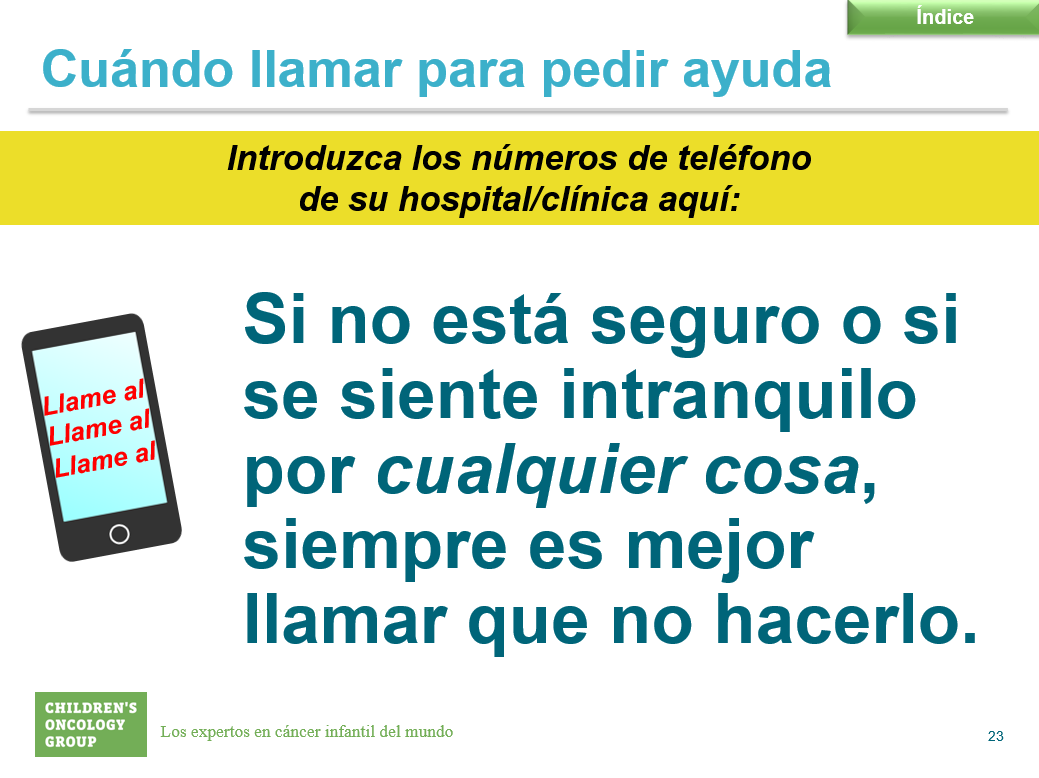 Índice
Introduzca los números de teléfono 
de su hospital/clínica aquí:
[Speaker Notes: Si no está seguro o si se siente intranquilo por cualquier cosa, siempre es mejor llamar que no hacerlo.]
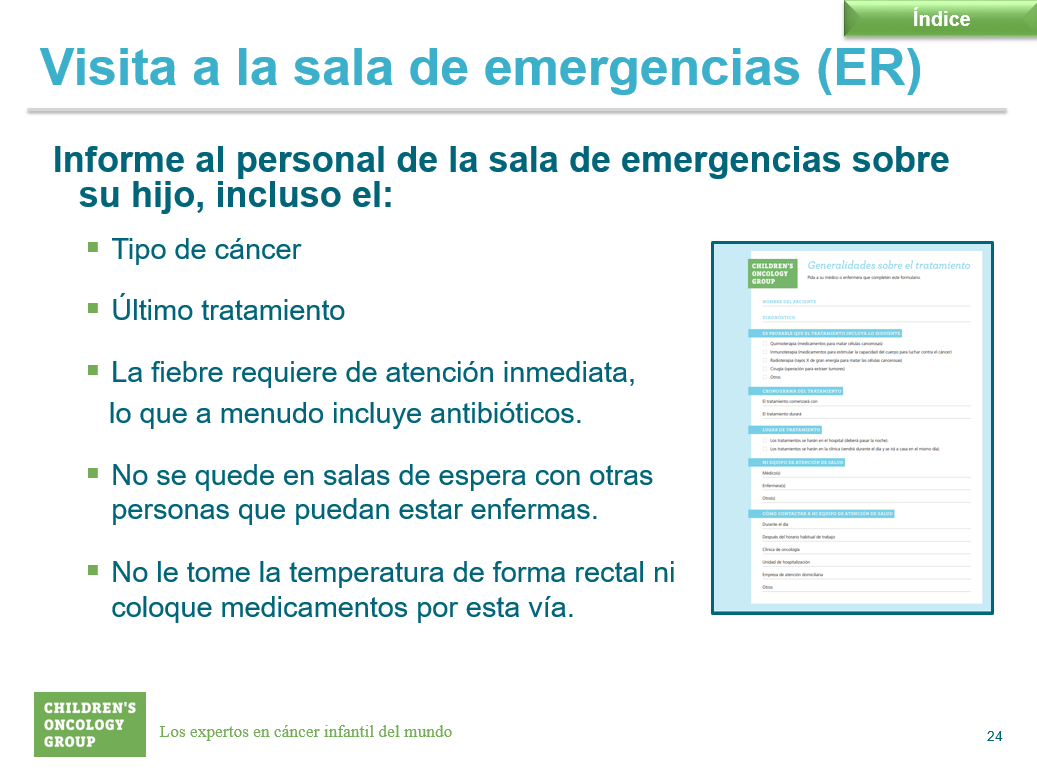 Índice
[Speaker Notes: Visita a la sala de emergencias (ER)
Si su hijo tiene fiebre o presenta otra emergencia, su equipo de atención médica puede indicarle que vaya a la sala de emergencias.
Cuando llegue, infórmeles lo siguiente:
El tipo de cáncer de su hijo.
La fecha más reciente en que recibió tratamiento.
Deben atender a su hijo de inmediato por fiebre y darle antibióticos enseguida.
Su hijo no puede esperar en un área con otras personas que puedan estar enfermas.
A su hijo no pueden tomarle la temperatura rectal, ponerle un enema ni un supositorio.

Pida a su equipo de atención médica una carta en la que se explique el diagnóstico de su hijo y las necesidades posibles en la sala de emergencias. Llévela con usted cada vez que acuda con su hijo a ese lugar. 
Lleve la página de Generalidades Sobre el Tratamiento con usted cuando visite la sala de emergencias.]
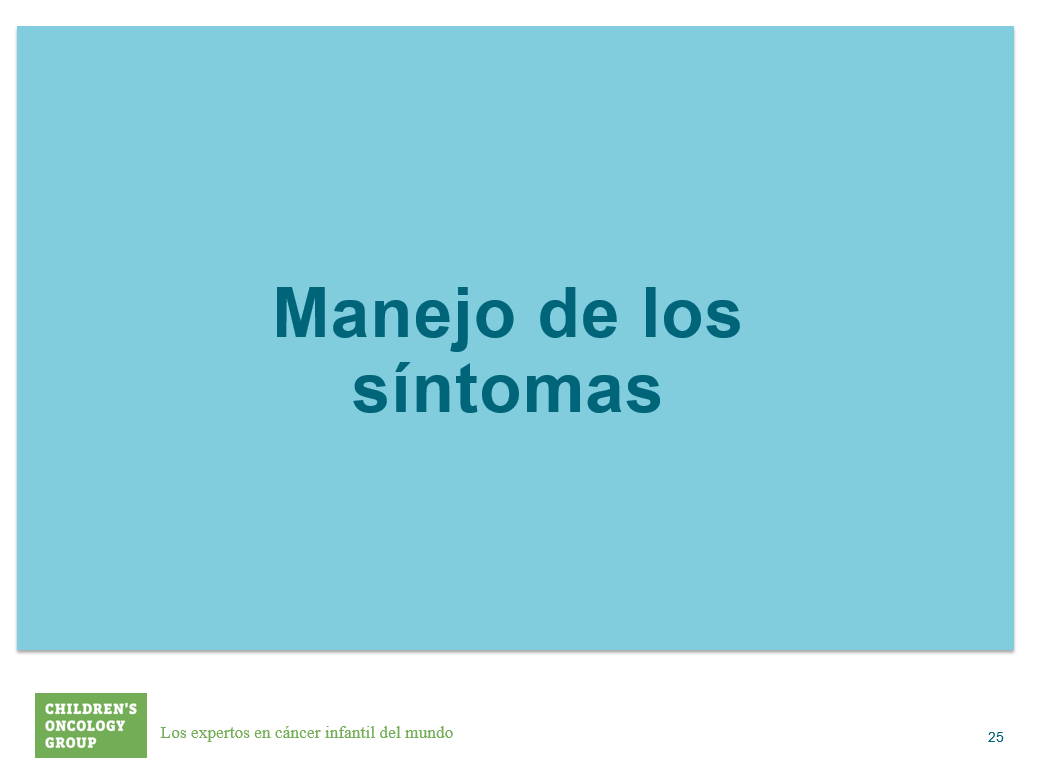 Índice
[Speaker Notes: Manejo de los síntomas:
Nuestra meta es mantener a su hijo seguro y que su hijo se sienta lo mejor posible durante el tratamiento. Si entiende los efectos secundarios del tratamiento, sabrá cómo apoyar al niño y cuándo llamar al equipo de atención médica para pedir ayuda. SIEMPRE es buena idea pedir ayuda si su hijo no se siente bien o está molesto, ya sea que esté en el hospital o en casa. 

En las siguientes diapositivas, hablaremos sobre algunos de los efectos secundarios del tratamiento y cómo manejar los síntomas.]
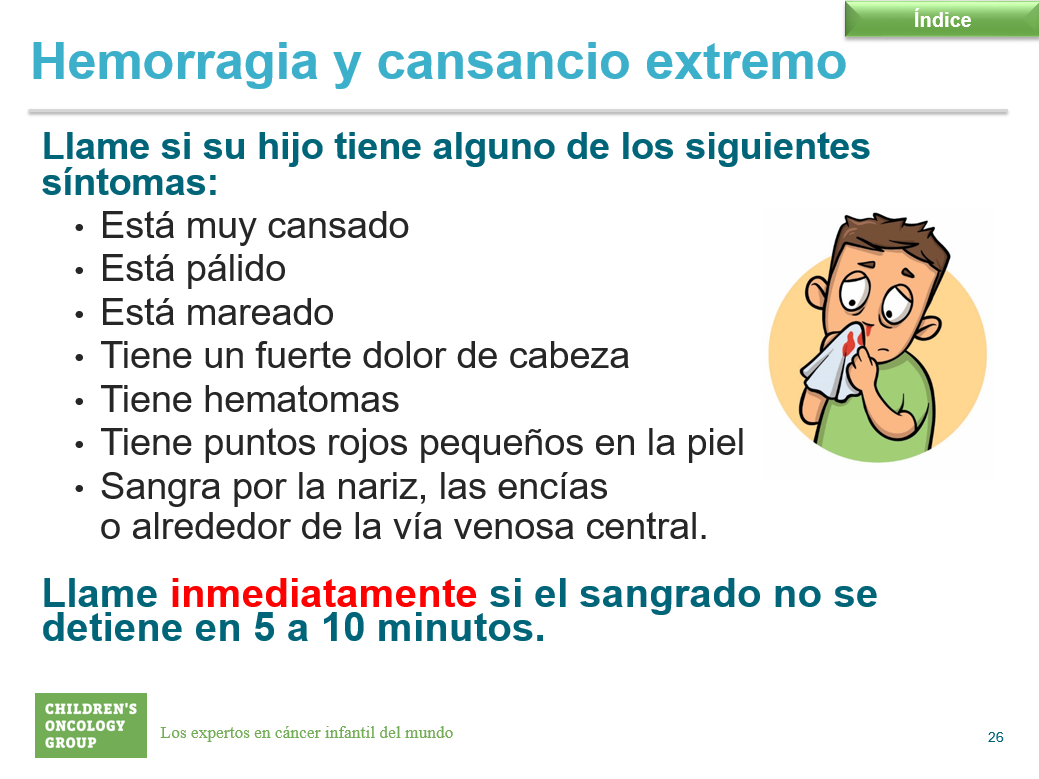 Índice
[Speaker Notes: Hemorragia y cansancio extremo
El tratamiento para el cáncer puede disminuir el recuento sanguíneo de su hijo. Eso puede provocarle sangrado o hacer que se sienta muy cansado. 

Llame al equipo de atención médica si su hijo: 
Está muy cansado
Está pálido
Se queja de dolor de cabeza o mareos 
Le salen hematomas con más facilidad que antes 
Tiene pequeños puntos rojos en la piel 
Tiene hemorragia nasal, las encías o alrededer de la vía venosa central.
Llame a su equipo de atención médica de inmediato si su hijo tiene un sangrado que no se detiene en 5 a 10 minutos.]
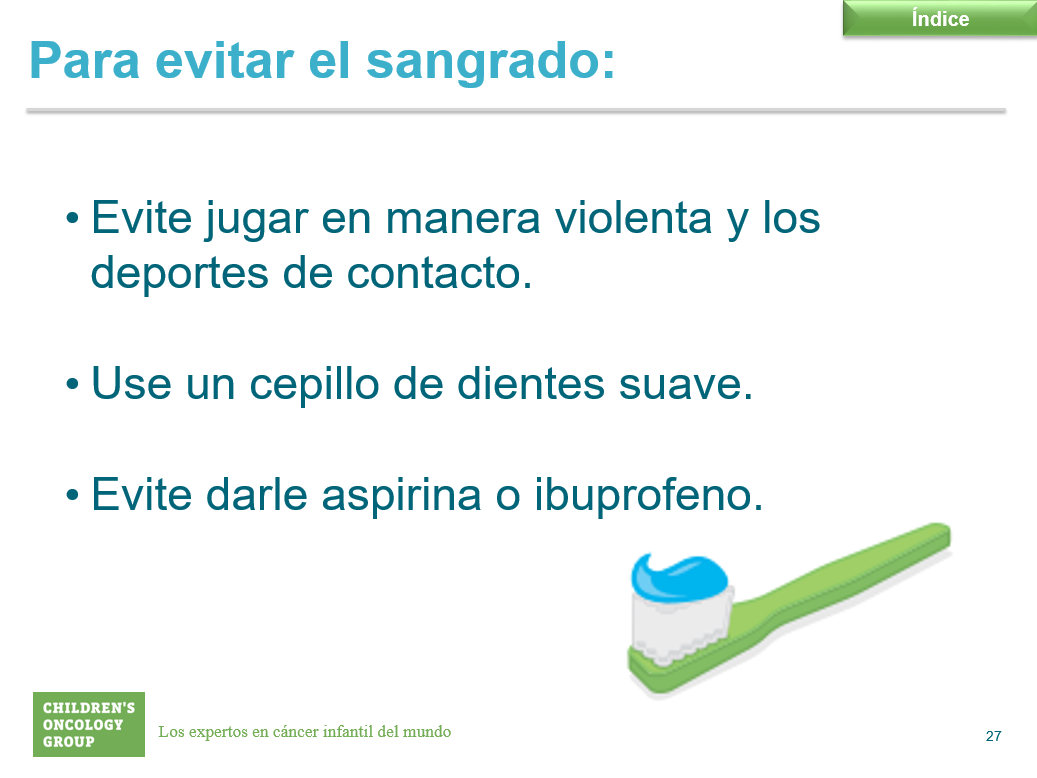 Índice
[Speaker Notes: Para prevenir el sangrado: 
Evite jugar en manera violenta y los deportes de contacto.
Use un cepillo de dientes suave. 
Evite dar a su hijo aspirinas o ibuprofeno durante las épocas en que sus recuentos sanguíneos son bajos.]
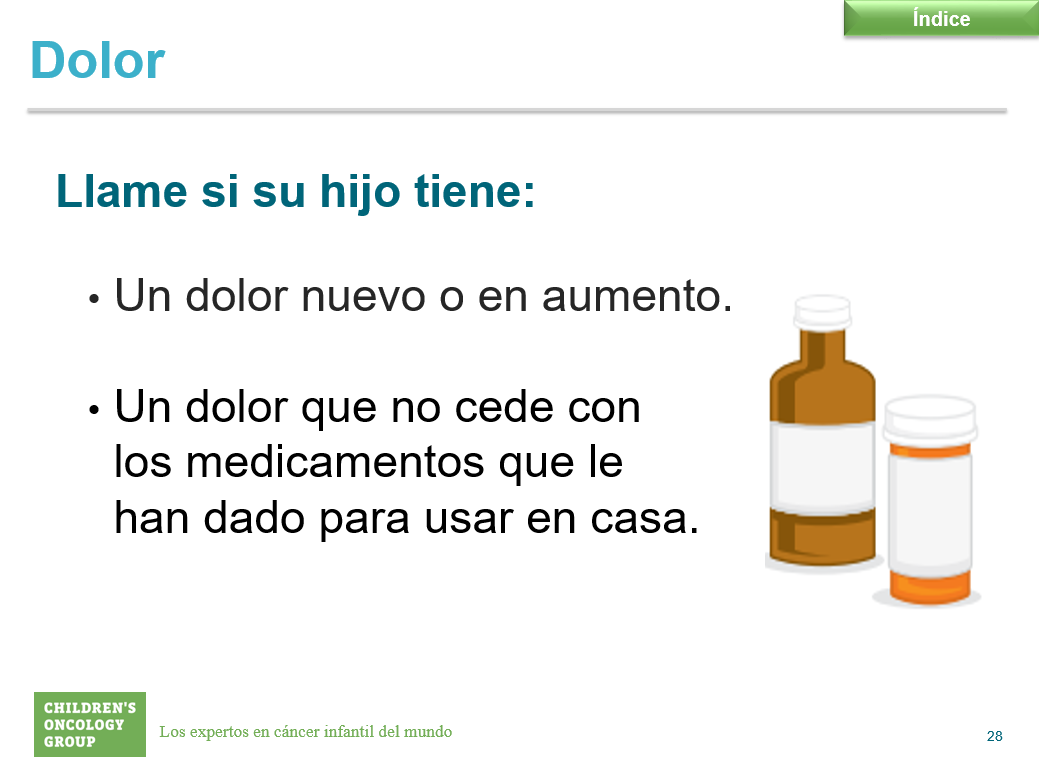 Índice
[Speaker Notes: El dolor en los niños con cáncer puede tener muchas causas. Las células de cáncer en el cuerpo pueden provocar dolor en huesos o tejidos. Algunos efectos secundarios del tratamiento, como las llagas en la boca o la piel, pueden ser dolorosos. También puede ser dolorosa la recuperación de alguna cirugía. 

Llame al equipo de atención médica si su hijo tiene:
un dolor nuevo o en aumento; 
un dolor que no cede con los medicamentos que le han recetado para usar en casa.]
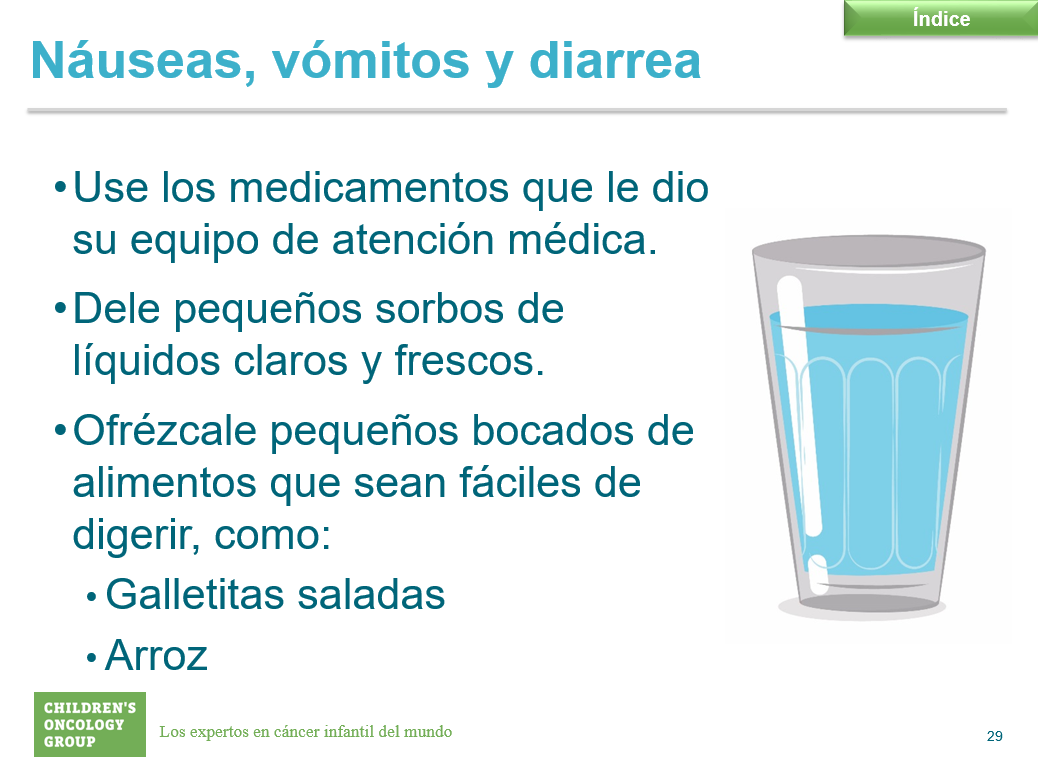 Índice
[Speaker Notes: Náuseas, vómitos y diarrea
La terapia contra el cáncer puede causar náuseas, vómitos y diarrea (deposiciones frecuentes y acuosas). 
Es posible que le den medicinas para que se las tomen en casa.  Estas medicinas pueden aliviar los síntomasde nauseas y vómitos o diarrea.  Siga las instrucciones con mucha atención. 
Si su hijo tiene náuseas, vómitos o diarrea, también puede ofrecerle sorbos de líquidos transparentes frescos o pequeños bocados de alimentos fáciles de digerir, como galletas de soda o arroz.]
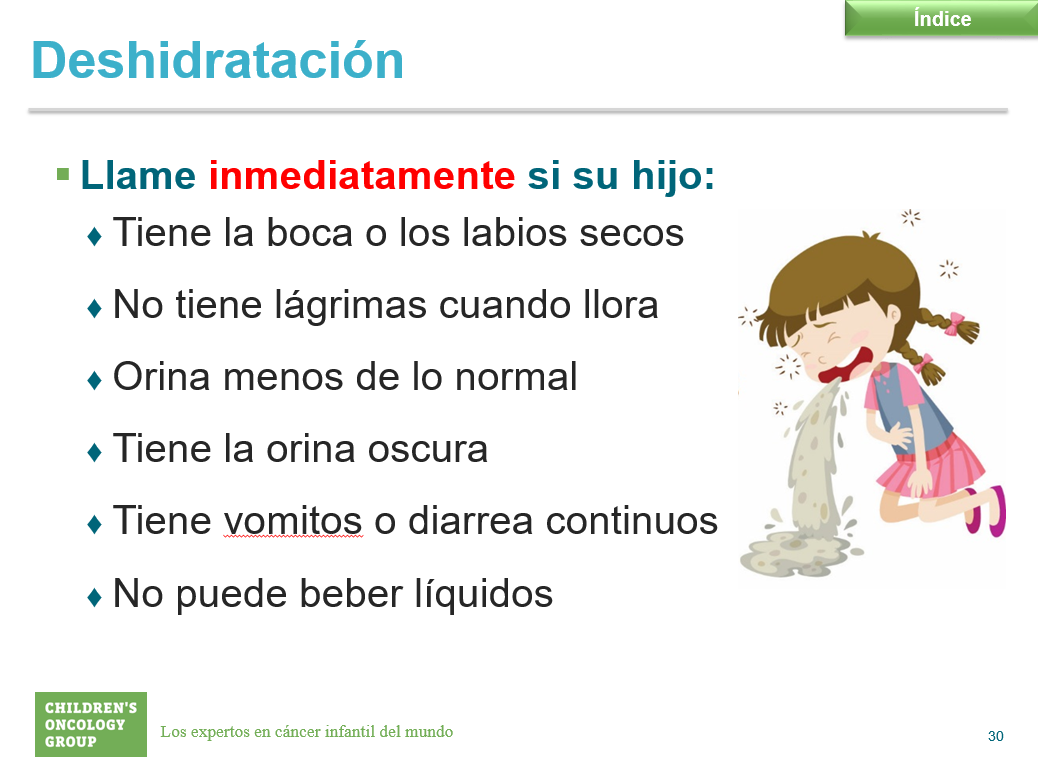 Índice
[Speaker Notes: Deshidratación:
Los vómitos y la diarrea pueden implicar riesgo de deshidratación (no tener la cantidad de líquido suficiente en el cuerpo). 

Llame al equipo de atención médica si su hijo tiene síntomas de deshidratación, por ejemplo: 
Tiene la boca o los labios secos
No tiene lágrimas cuando llora
Orina menos de lo normal 
Tiene la orina oscura
Tiene vomitos o diarrea continuos
No puede beber líquidos]
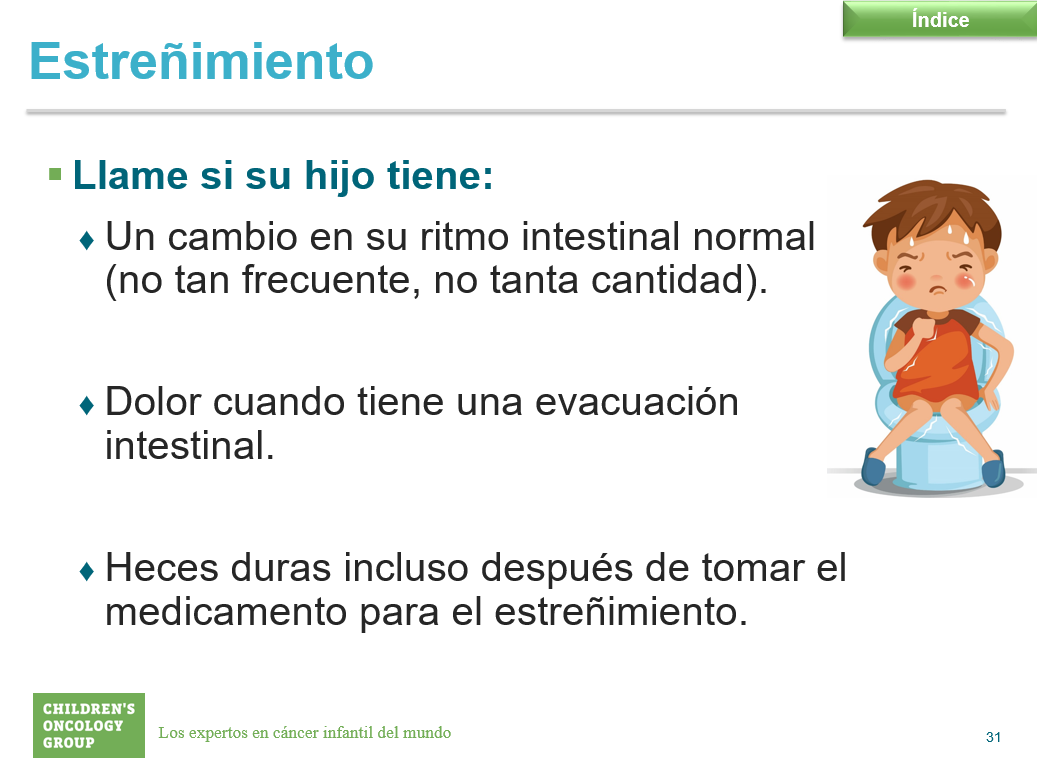 Índice
[Speaker Notes: El estreñimiento se refiere a la situación cuando un niño produce heces (movimientos intestinales) duras y con menor frecuencia que lo habitual. 
Algunos medicamentos de la quimioterapia (como la vincristina y algunos analgésicos) pueden provocarle estreñimiento. 
Siga las instrucciones de cualquier medicamento que le den para ayudar a tratar este problema en casa. 

Llame al equipo de atención médica si su hijo tiene: 
un cambio en su patrón normal de movimientos intestinales (no tan frecuente, no tanta cantidad); 
dolor cuando tiene una evacuación intestinal; 
tiene heces duras incluso después de tomar el medicamento para el estreñimiento.]
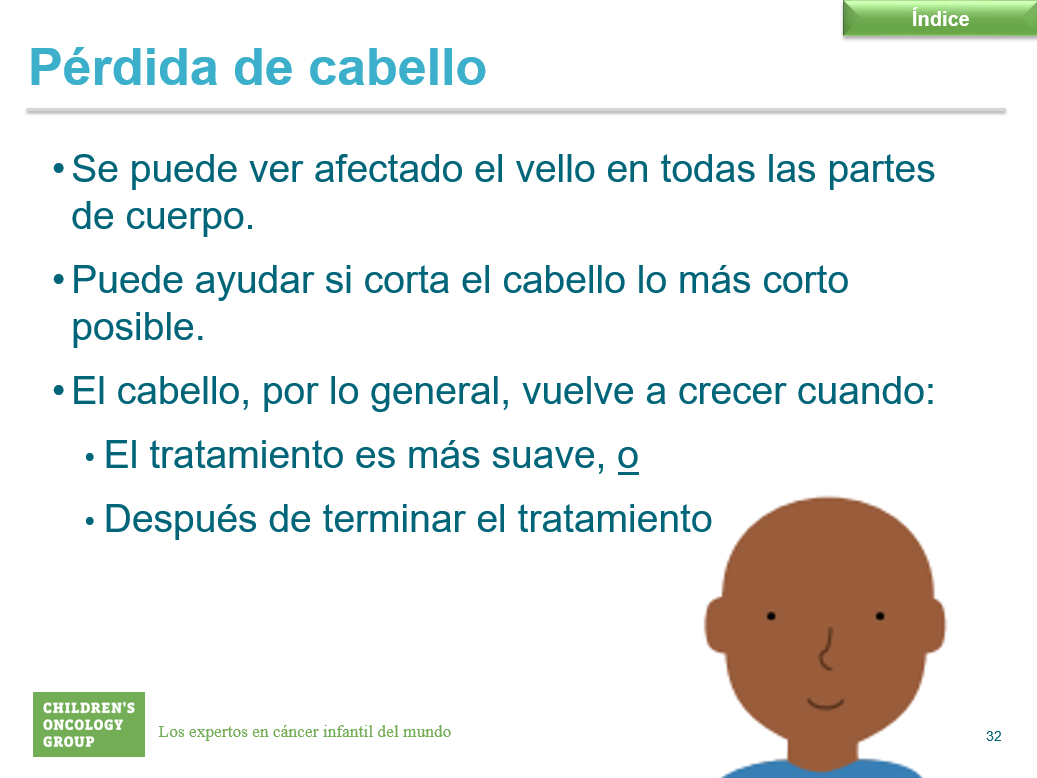 Índice
[Speaker Notes: Pérdida de cabello:
Algunos tipos de terapia oncológica pueden causar pérdida o adelgazamiento del cabello. 
La pérdida de cabello es diferente para cada niño, pero puede comenzar tan pronto como en un período de 7 a 10 días después del inicio del tratamiento. También puede verse afectado el vello en otras partes del cuerpo. 
Algunos niños (y sus padres) prefieren cortarse el cabello lo más corto posible cuando comienza a caerse. 
En general, crecerá otra vez cuando el tratamiento sea más suave o cuando termine.]
Índice
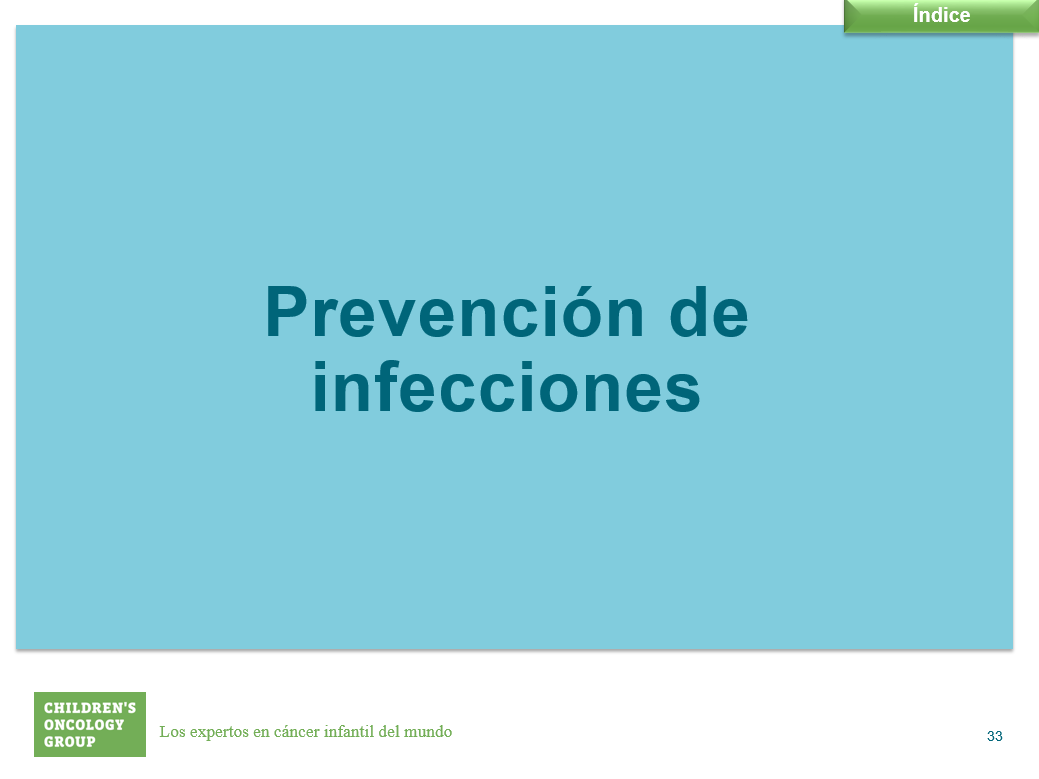 [Speaker Notes: Prevención de infecciones:
En la escuela, en su casa o en la comunidad, su hijo se verá expuesto a gérmenes. 
Todos los tenemos, sobre la piel y en nuestras bocas e intestinos. 
También se los puede hallar en el medio ambiente y en personas con infecciones. 
Los niños en tratamiento para el cáncer no tienen la capacidad de luchar contra los gérmenes tan bien como un niño sano. 
Es muy importante prevenir la infección.]
Índice
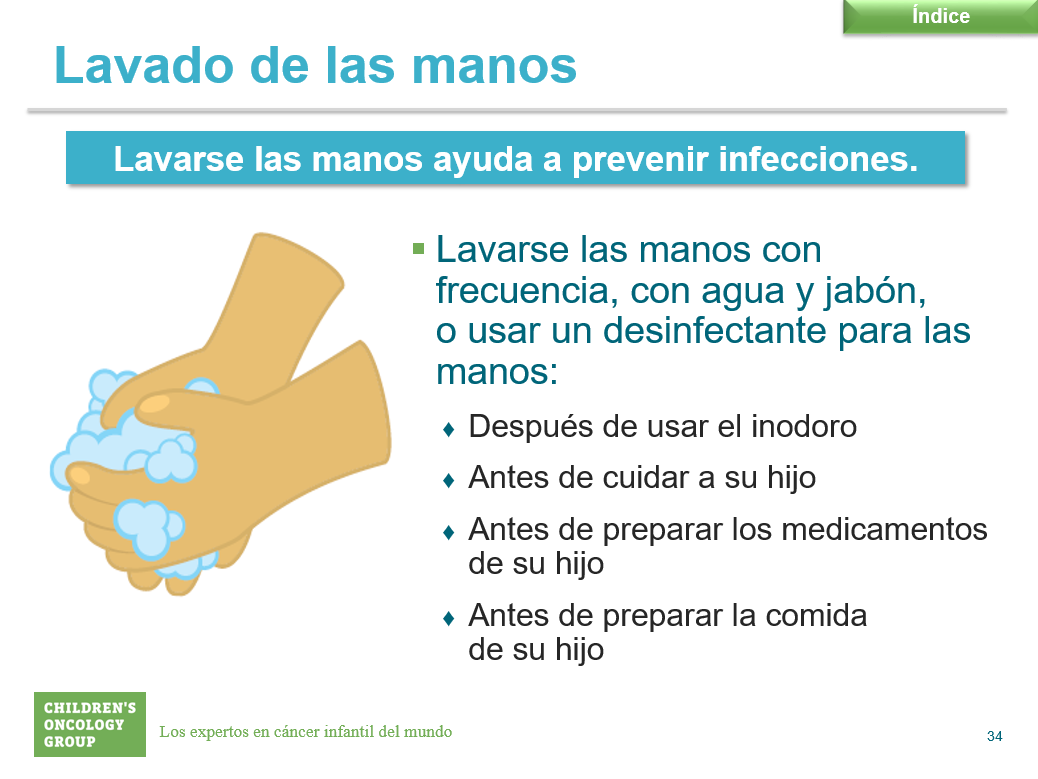 [Speaker Notes: Lavado de las manos:
La forma más importante de prevenir una infección es mantener sus manos limpias y ayudar a que su hijo haga lo mismo. 
Para prevenir el contagio de gérmenes de una persona a otra, aliente a su hijo, familiares y visitantes a: 
Lavarse las manos con frecuencia, con agua y jabón, o usar un desinfectante para las manos: 
Después de usar el inodoro 
Antes de cuidar a su hijo 
Antes de preparar los medicamentos de su hijo 
Antes de preparar la comida de su hijo]
Índice
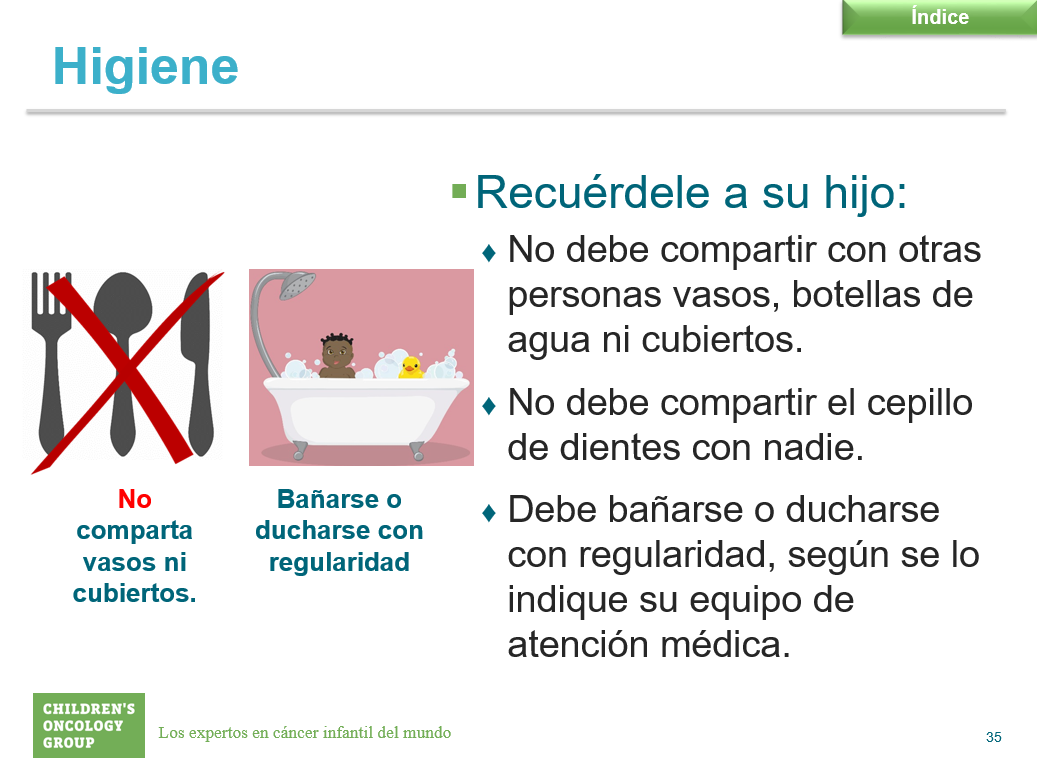 [Speaker Notes: Higiene:
También es importante recordarle al niño que: 
No debe compartir vasos, botellas de agua ni cubiertos con otras personas. 
No debe compartir el cepillo de dientes con nadie. 
Debe bañarse o ducharse con regularidad, según se lo indique su equipo de atención médica.]
Índice
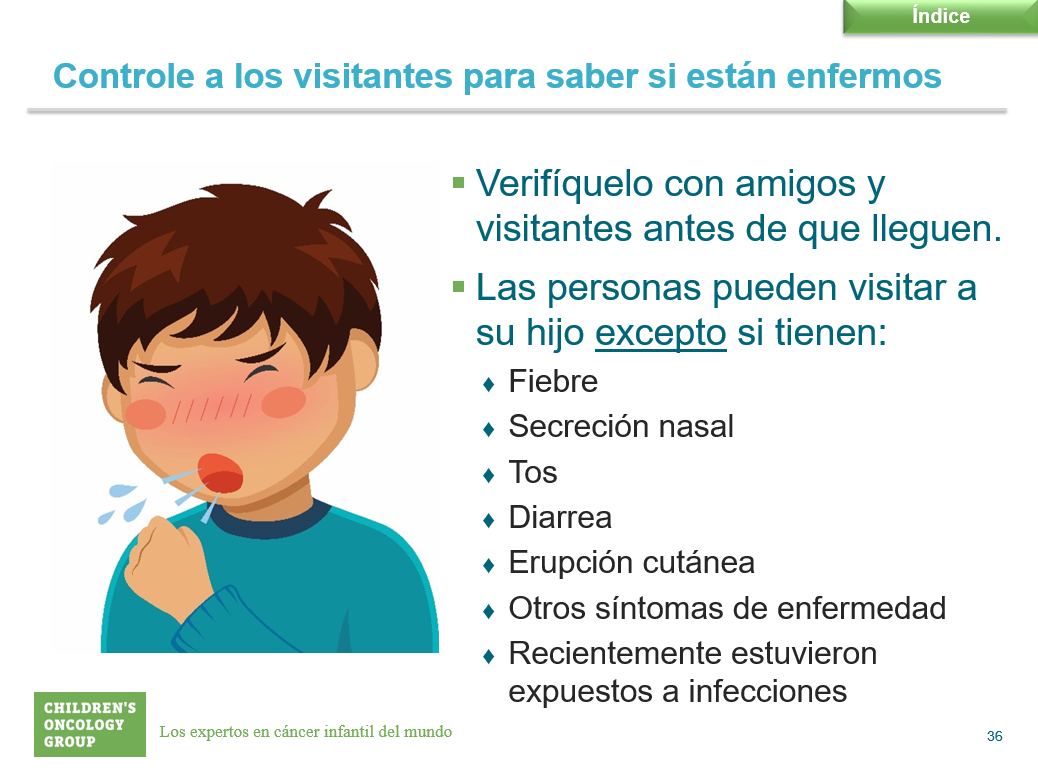 [Speaker Notes: Detecte infecciones en visitantes y amigos:

Recomendamos que su hijo siga recibiendo visitas, incluidos otros niños.

Asegúrese de:
Preguntar antes si el visitante o amigo está enfermo o ha estado expuesto a una infección.
No deben visitarlo personas con fiebre, secreción nasal, tos, diarrea o sarpullido.]
Índice
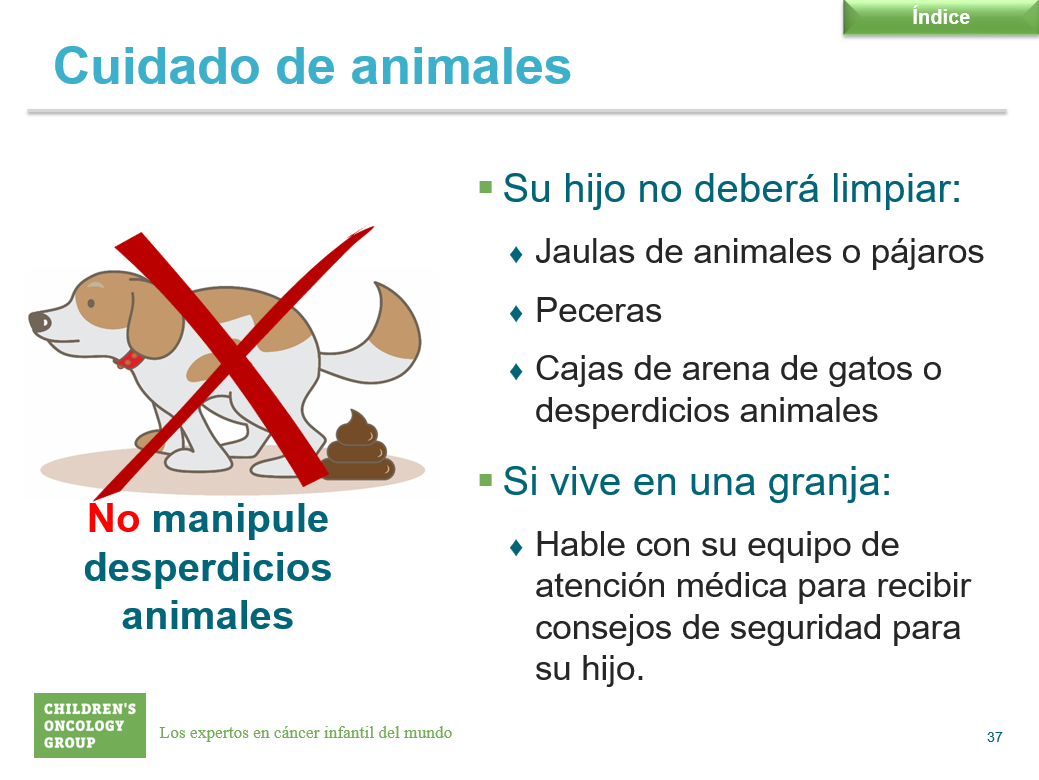 [Speaker Notes: Cuidado de animales:
Si su familia tiene una mascota, su hijo no debe limpiar su jaula (como la de un pájaro o el acuario de una tortuga), vaciar cajas de arena para gatos, ni lidiar con los desperdicios. 
Los excrementos de los animales pueden contener gérmenes que pueden transmitirse a su hijo. 
Si vive en una granja, hable con el equipo de atención sobre medidas de prevención adicionales que pueden ser ncecesarios al trabajar con animales.]
Índice
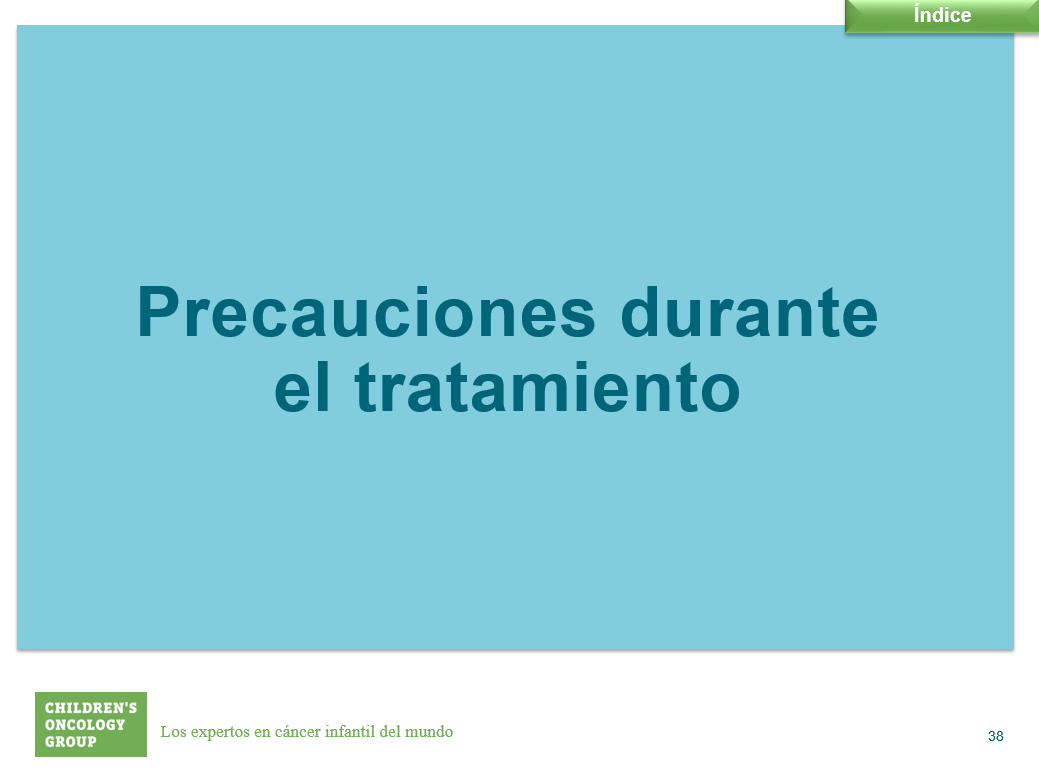 [Speaker Notes: Prevención de infecciones:
En la escuela, en su casa o en la comunidad, su hijo se verá expuesto a gérmenes. 
Todos los tenemos, sobre la piel y en nuestras bocas e intestinos. 
También se los puede hallar en el medio ambiente y en personas con infecciones. 
Los niños en tratamiento para el cáncer no tienen la capacidad de luchar contra los gérmenes tan bien como un niño sano. 
Es muy importante prevenir la infección.]
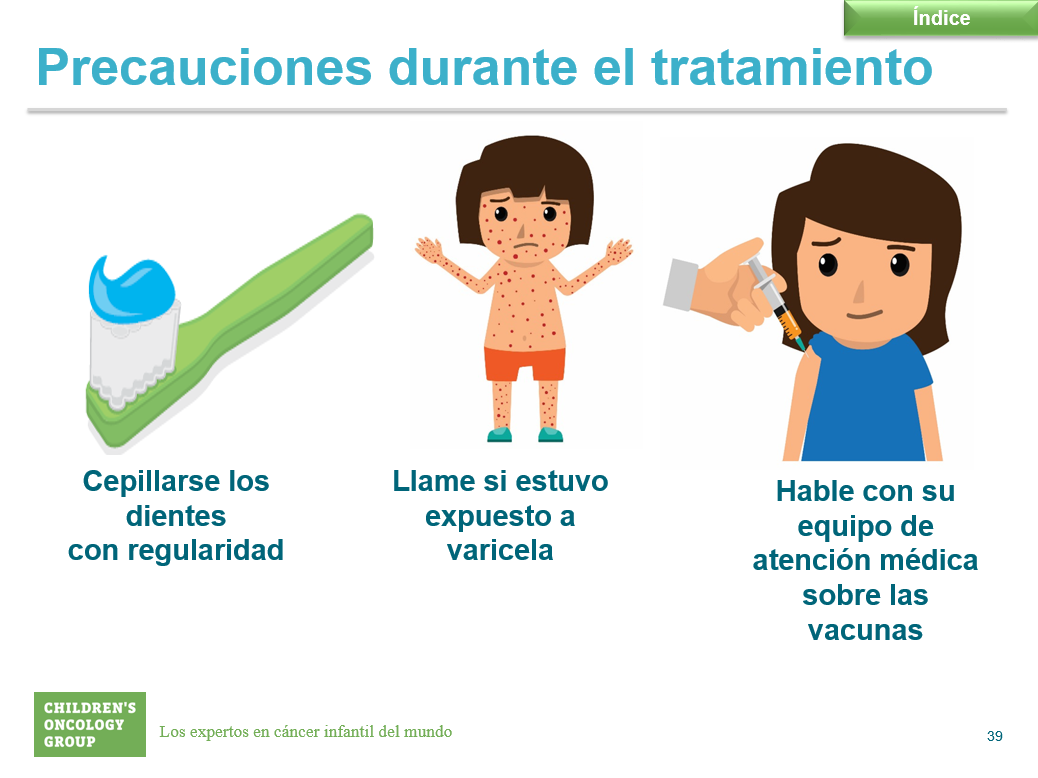 Índice
[Speaker Notes: Atención dental:
Mantenga limpios los dientes, la boca y las encías de su hijo. 
Después de cada comida y antes de acostarse, debe cepillarse los dientes con un cepillo suave y pasta dental. 
Consulte al equipo de atención antes de llevar al niño al dentista. 

Vacunas: 
Algunas vacunas no se le deberían administrar a su hijo mientras está en tratamiento. 
Por lo general, se recomienda que su hijo y todos los familiares se vacunen contra la gripe. 
Hable con su equipo de atención médica sobre este tema. 

Exposición a la varicela:
Si su hijo ha estado en contacto con alguien con varicela o herpes zóster, llame de inmediato al equipo de atención médica. 
Es posible que necesite que le administren un medicamento para protegerlo contra la varicela. Para que funcione, debe recibirlo lo antes posible después del contacto.]
Índice
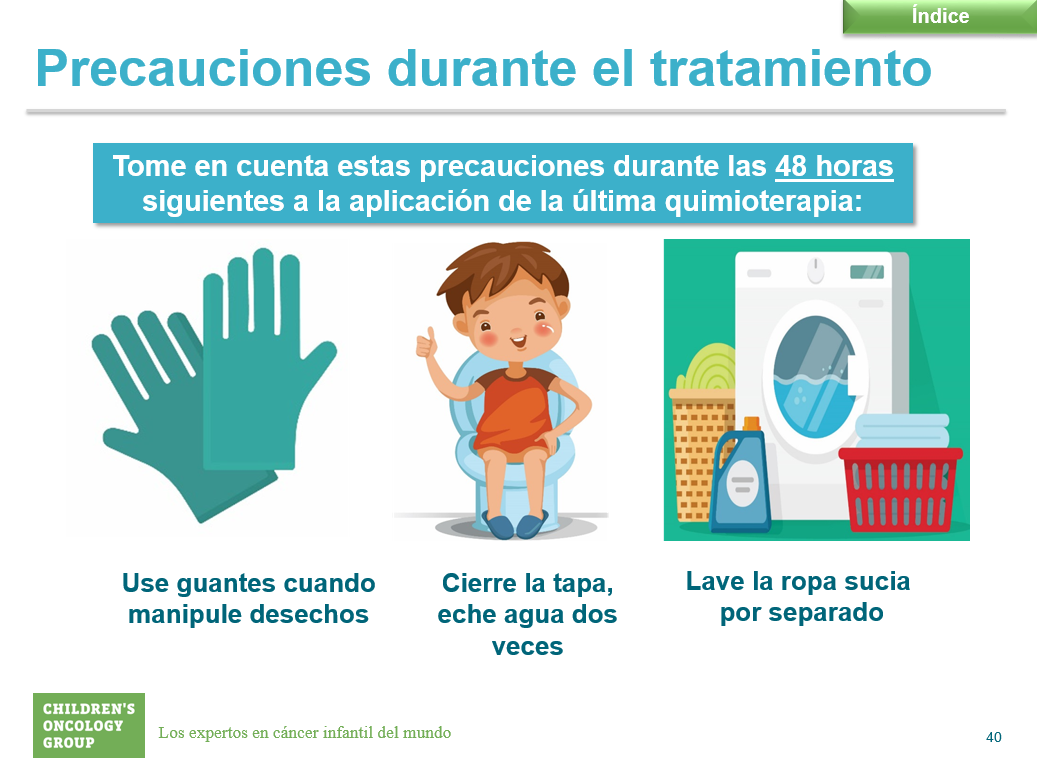 [Speaker Notes: Seguridad de la quimioterapia:
La quimioterapia sale del cuerpo por la orina, las heces y el vómito. 
Por eso, mientras su hijo recibe la quimioterapia y durante 48 horas después de la última dosis, es importante tomar las siguientes precauciones: 
Use guantes desechables de nitrilo (disponibles en la mayoría de las droguerías y farmacias) cuando manipule los desechos corporales de su hijo (orina, heces y vómito) o elementos sucios con ellos. 
Lávese siempre las manos después de quitarse los guantes. 
Cierre la tapa y descargue el agua dos veces cada vez que su hijo use el inodoro. 
Lave aparte las prendas o la ropa de cama que se hayan ensuciado con desechos corporales: use jabón y agua bien caliente. Luego, vuelva a lavar todo con el resto de la ropa común. 
Si no puede lavar las prendas o sábanas sucias de inmediato, guárdelas en una bolsa plástica sellada. 
Los artículos que no estén sucios con desechos corporales pueden tocarse y lavarse como de costumbre. 
Si su hijo usa pañales, colóquese los guantes desechables al cambiarlo y guarde los pañales sucios dentro de una bolsa plástica antes de desecharlos. 
Siempre que sea posible, las embarazadas o mujeres que estén amamantando deben evitar tocar los desechos corporales de un niño mientras recibe quimioterapia y hasta 48 horas después de haberla recibido. Si es necesario que una mujer embarazada manipule elementos sucios durante ese período, deberá usar guantes desechables de nitrilo.]
Índice
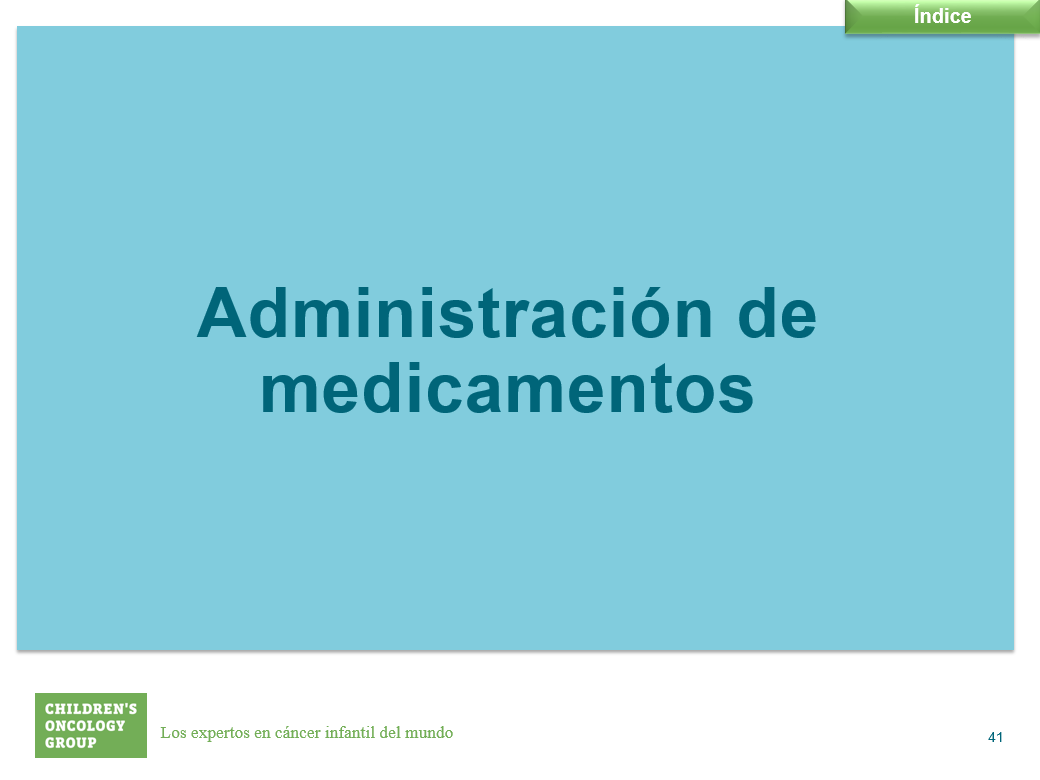 [Speaker Notes: Administración de medicamentos

Es importante entender la razón por la que su hijo toma cada medicamento y cómo administrárselo de forma correcta. 
Los principales tipos de medicamentos son para: 
tratamiento de cáncer (algunos niños tomarán estos en su casa); 
prevención de complicaciones (como una infección); 
manejo de síntomas (como dolor y náuseas).]
Índice
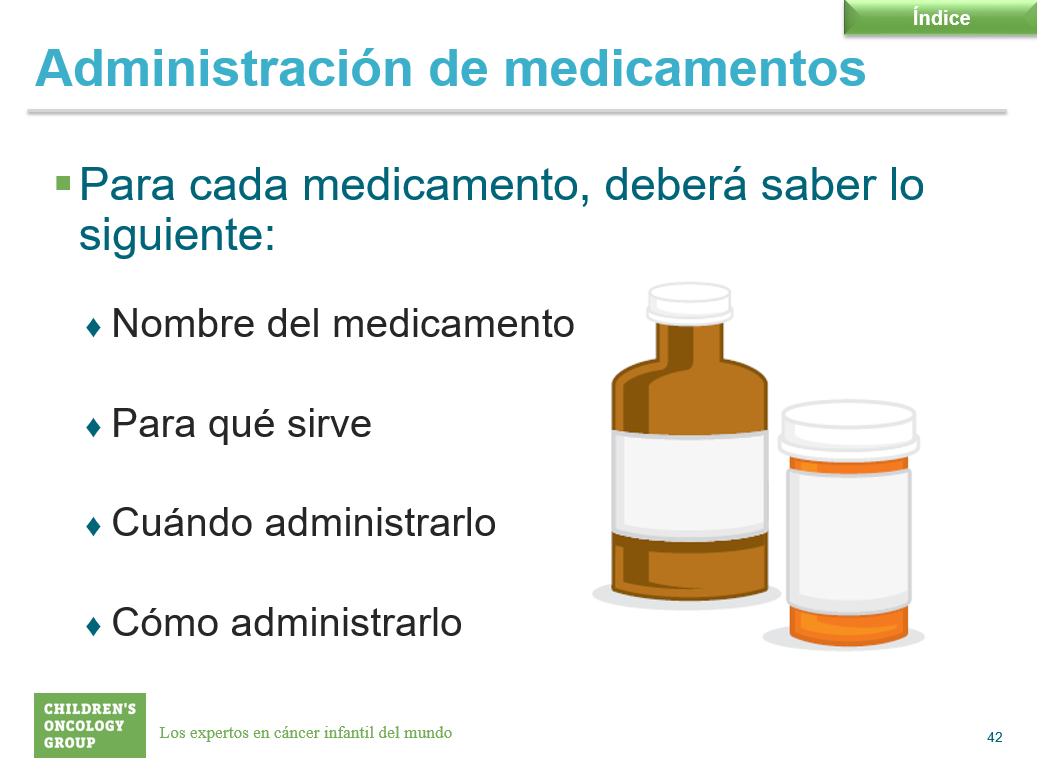 [Speaker Notes: Administración de medicamentos

Antes de irse a su casa, recibirá una lista de los medicamentos de su hijo. Asegúrese de saber: 
el nombre de cada uno; 
para qué es; 
qué cantidad debe darle; 
cuándo debe tomarlo; 
cómo se le debe administrar. 

El enfermero puede mostrarle cómo darle cada medicamento a su hijo. Planifique un momento para practicar esos procedimientos antes de irse a casa. 

También sería mejor recoger los medicamentos en la farmacia antes de irse a casa para poder revisarlos con el equipo de atención médica. Si no puede hacerlo, asegúrese de saber dónde los obtendrá y qué hará si la farmacia no puede conseguir los medicamentos de su hijo para proveérselos. 

Si su hijo tiene problemas para tomar algún medicamento o no puede tragar las píldoras, informe sobre ello al enfermero o al médico. Ellos pueden ayudarlo a buscar la mejor forma de administración. El enfermero o el especialista en vida infantil también puede ayudar al niño a aprender a tragar las píldoras y practicar.]
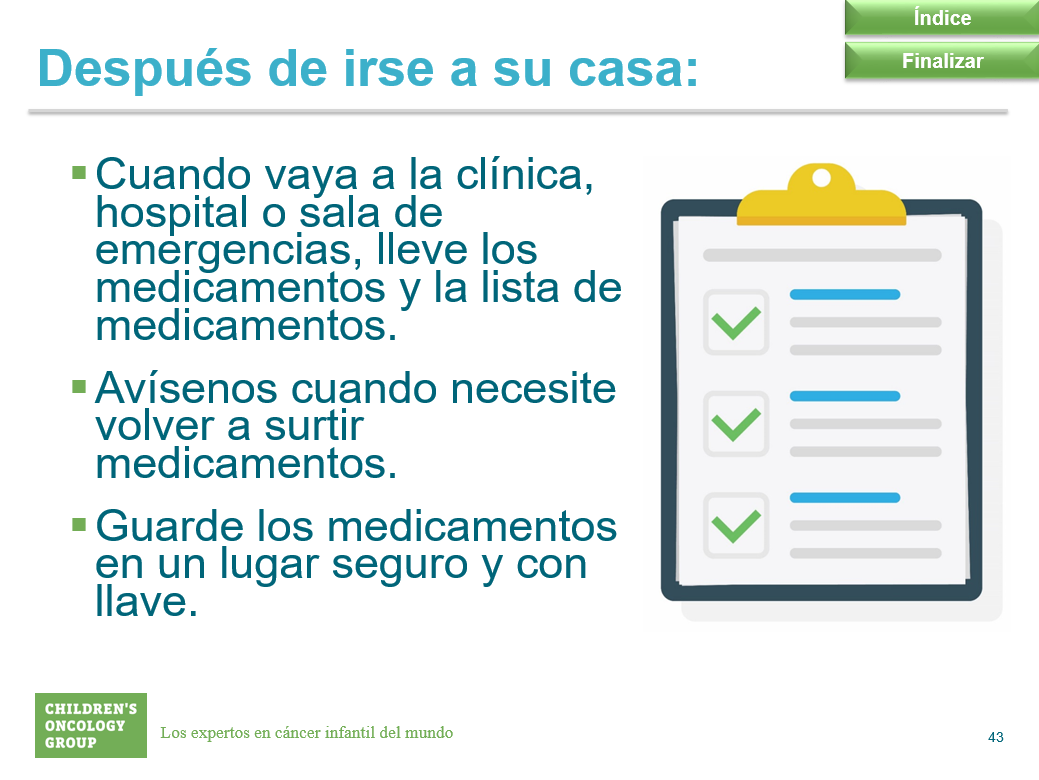 Índice
Finalizar
[Speaker Notes: Después de irse a su casa: 
Lleve con usted los medicamentos y la lista cada vez que vaya a la clínica, el hospital o la sala de emergencias. 
Informe de inmediato al médico o enfermero cuando quede poco del suministro de algún medicamento. 
Guarde las medicinas en un sitio seguro y bajo llave, lejos del alcance de niños y mascotas.]
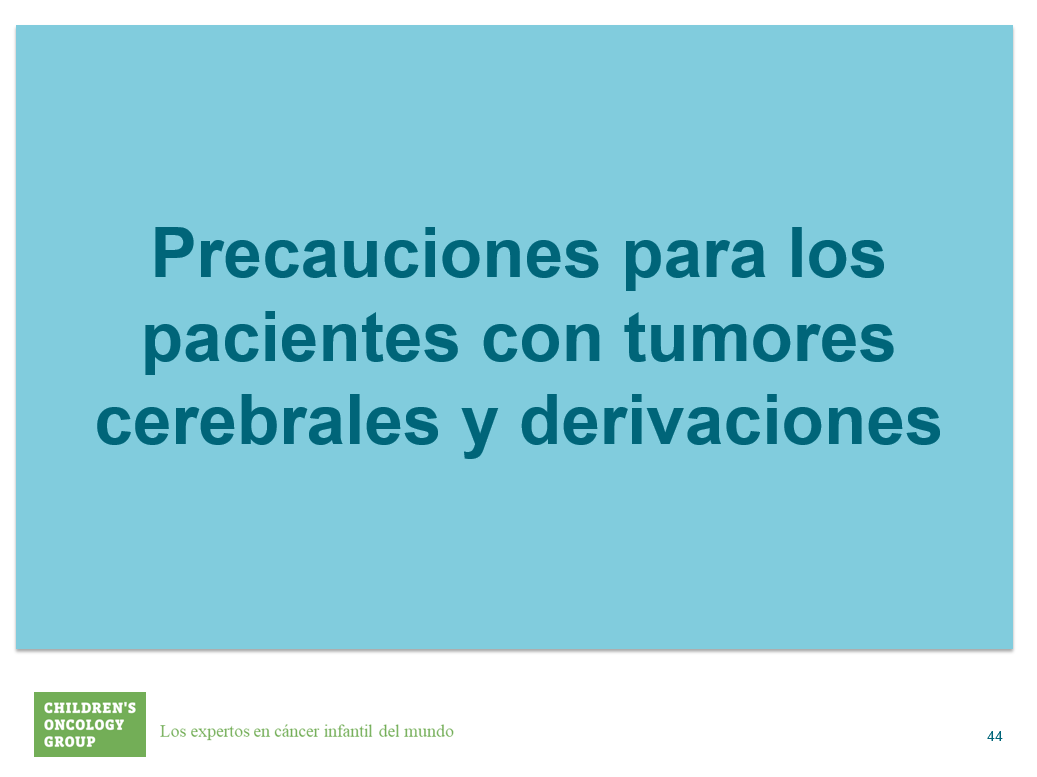 Índice
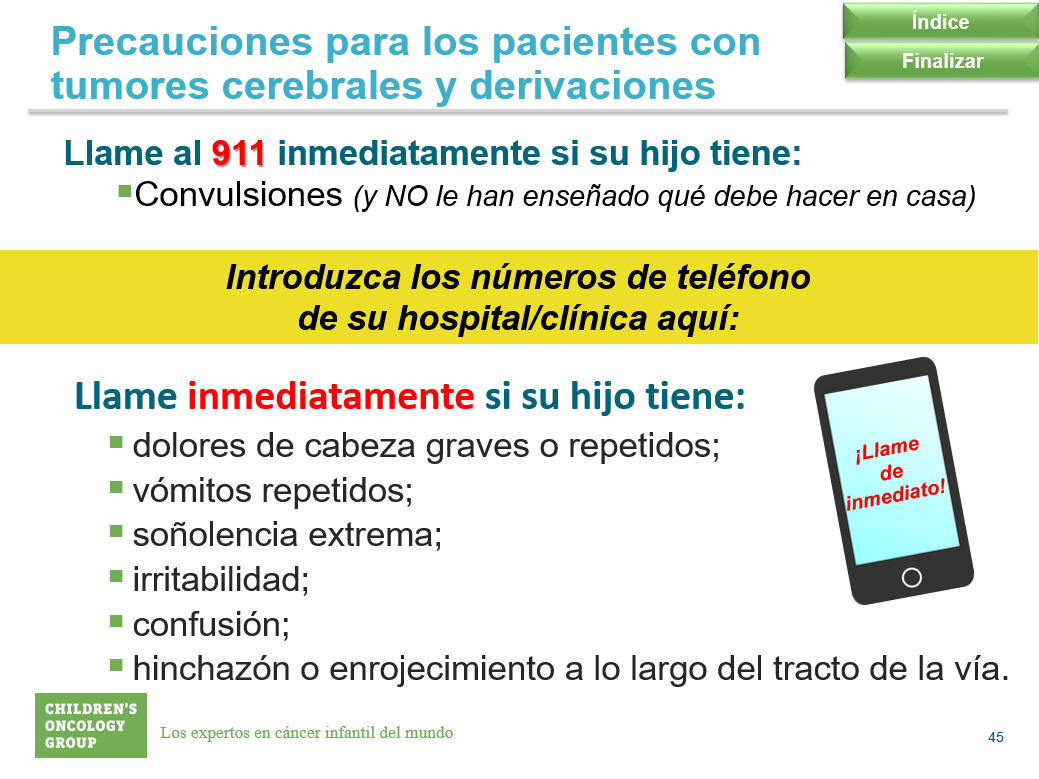 Índice
Finalizar
Introduzca los números de teléfono 
de su hospital/clínica aquí:
[Speaker Notes: Precauciones para los pacientes con tumores cerebrales y derivaciones 

Llame al 911 inmediatamente si su hijo tiene:
Convulsiones y NO le han enseñado qué debe hacer en casa.

Llame de inmediato a su equipo de atención médica si su hijo tiene:
dolores de cabeza graves o repetidos;
vómitos repetidos; 
soñolencia extrema; 
irritabilidad; 
confusión; 
hinchazón o enrojecimiento a lo largo del recorrido de la derivación.]
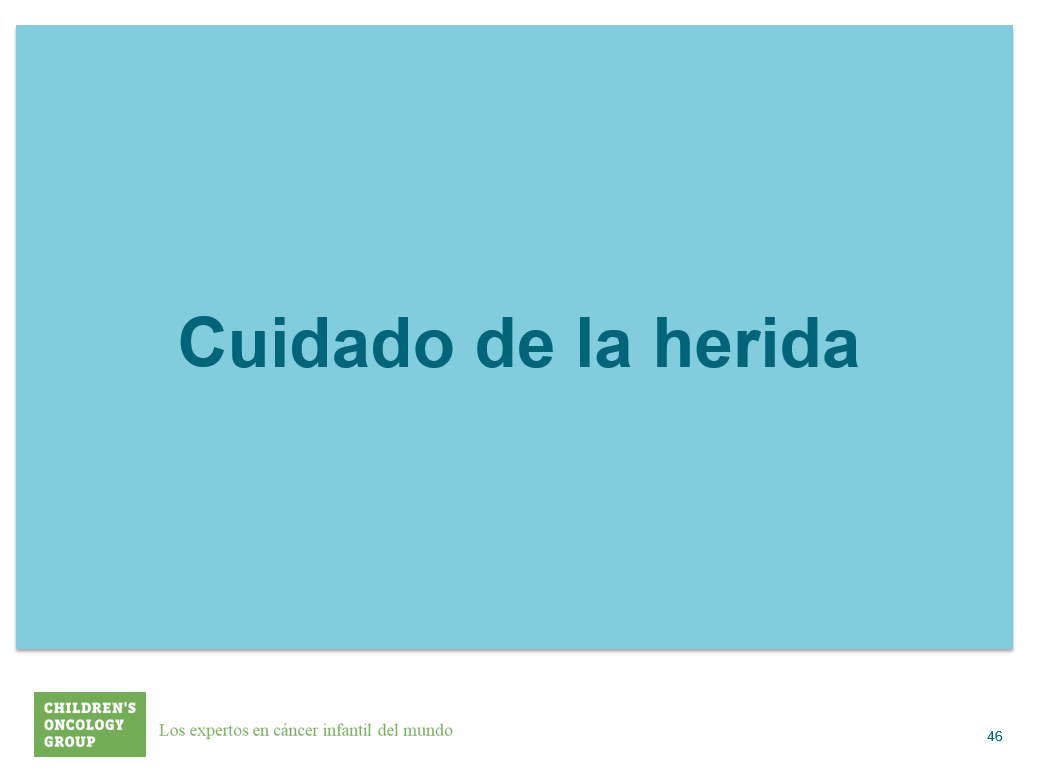 Índice
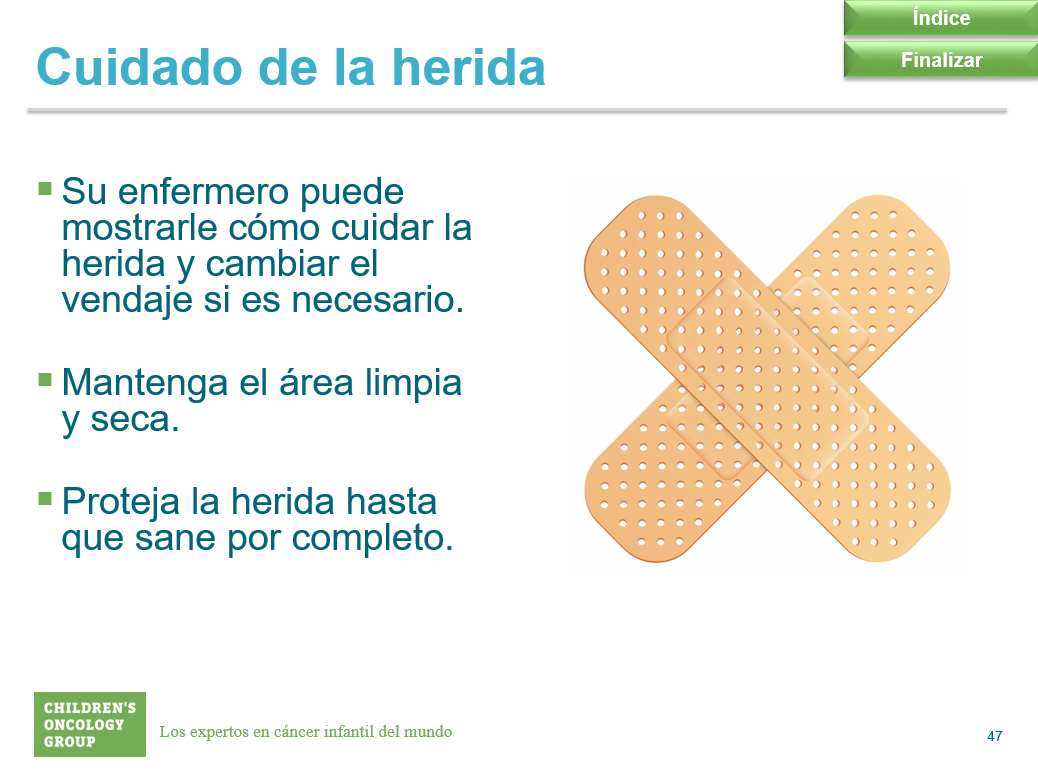 Índice
Finalizar
[Speaker Notes: Cuidado de la herida:
Si a su hijo le hicieron una cirugía:
El enfermero de su hijo puede mostrarle cómo cuidar la herida y cambiar el vendaje si es necesario. 
Por lo general, es importante: 
Mantener el área limpia y seca. 
Proteger la herida del estrés (como de actividades fuertes) hasta que haya sanado por completo.]
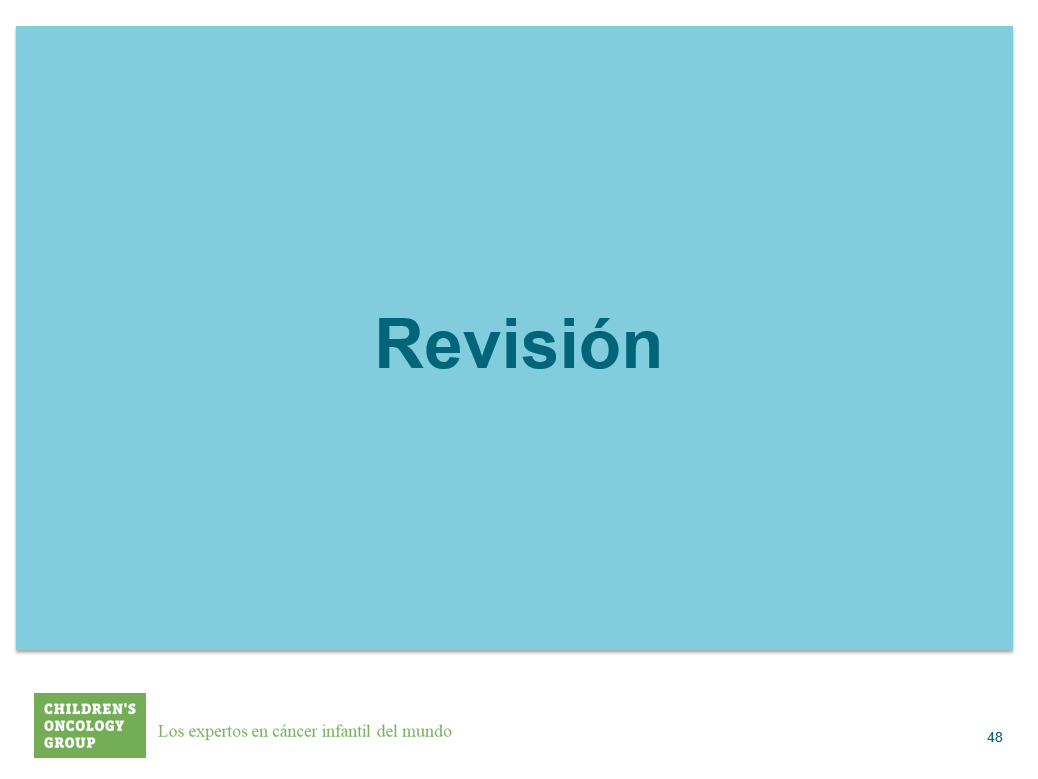 Índice
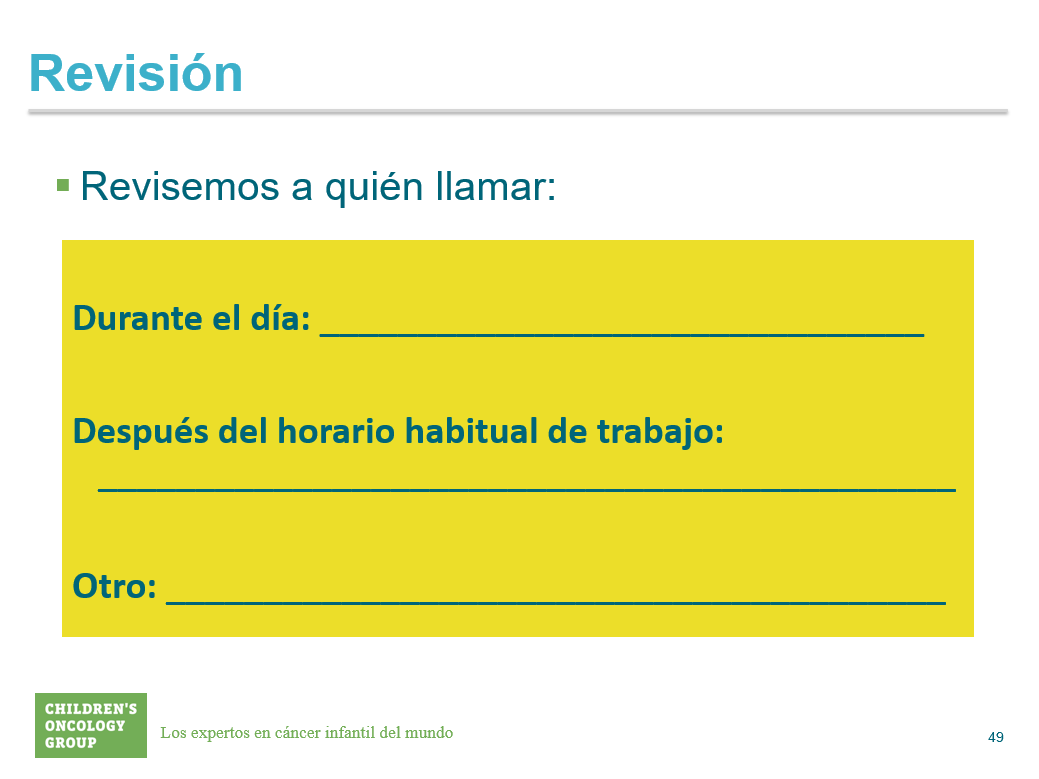 Durante el día: _______________________________

Después del horario habitual de trabajo: ____________________________________________

Otro: ________________________________________
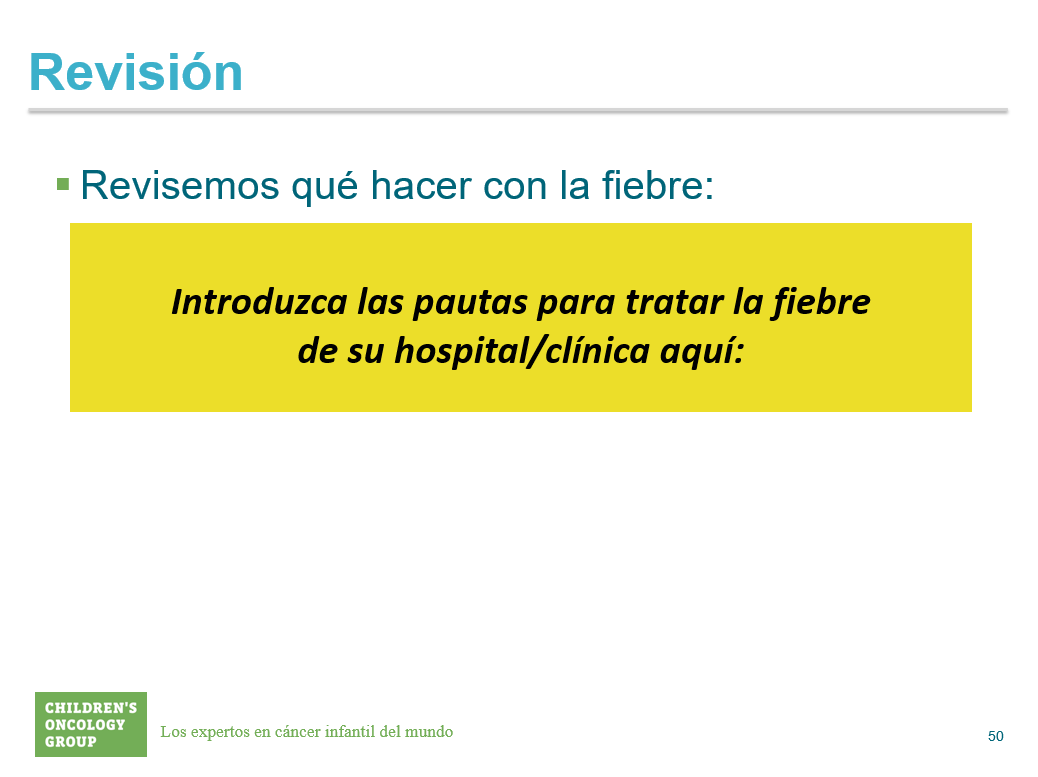 Introduzca las pautas para tratar la fiebre 
de su hospital/clínica aquí:
Los expertos en cáncer infantil del mundo
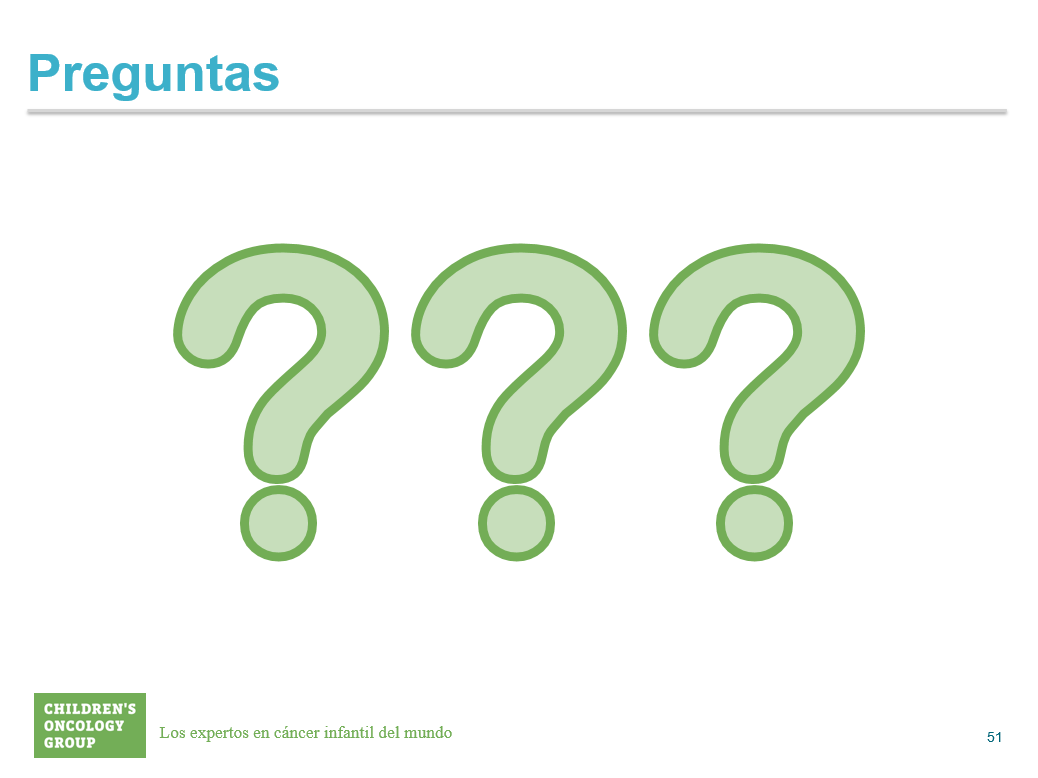 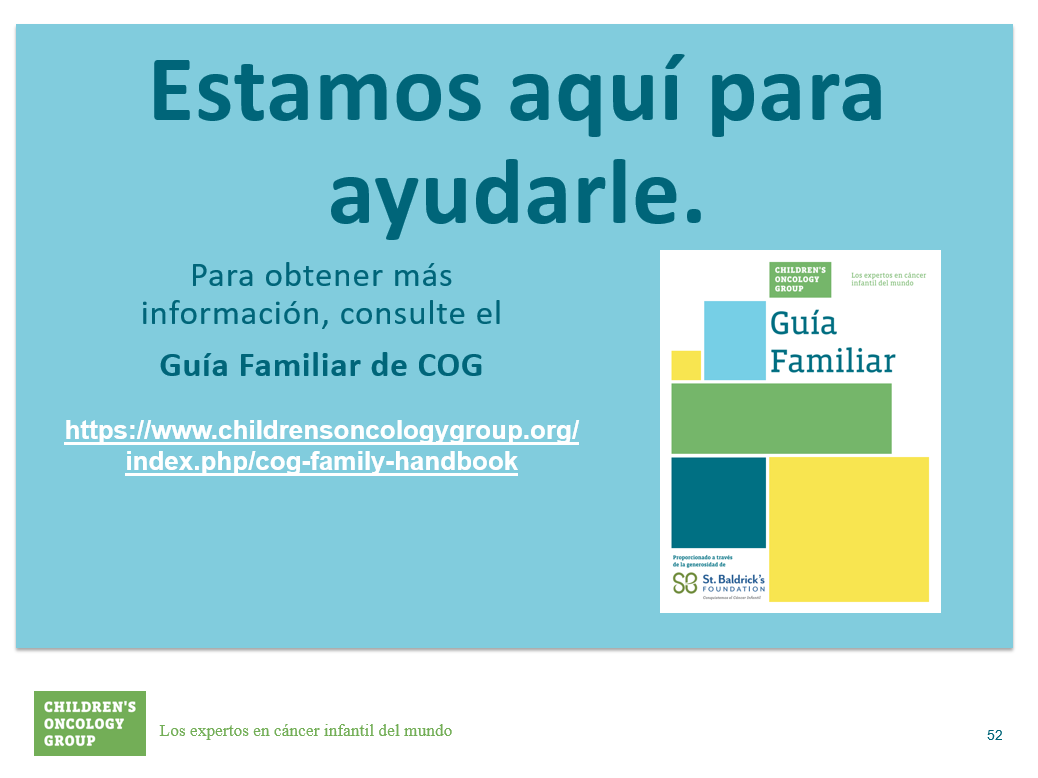 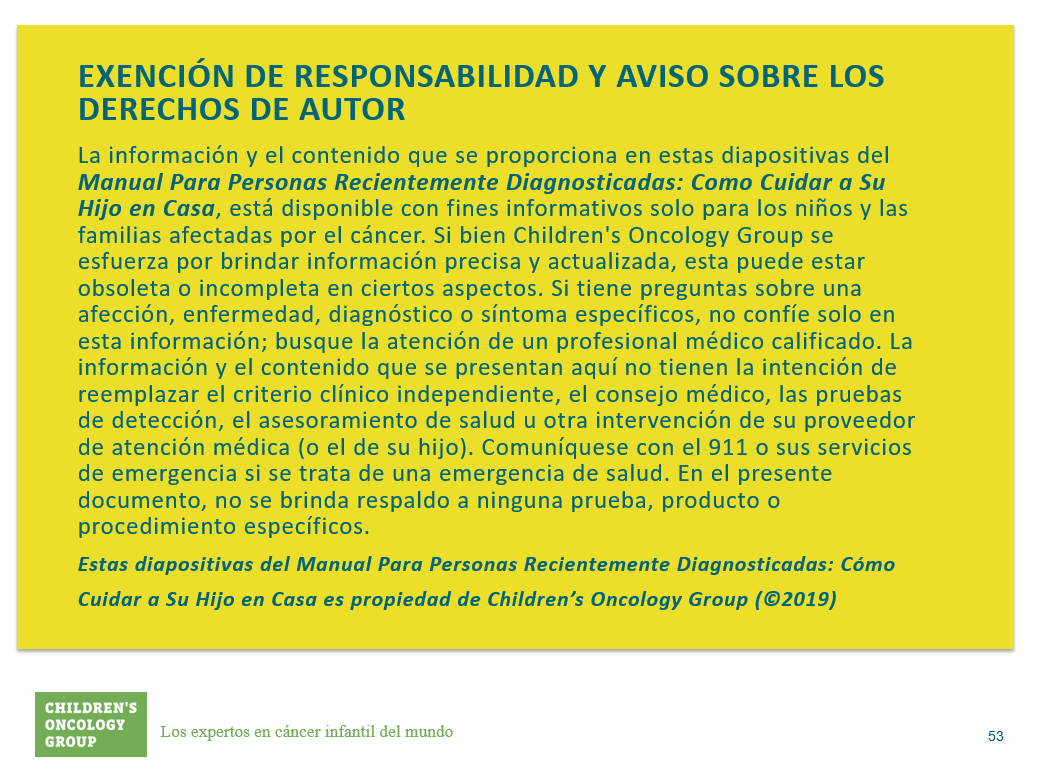 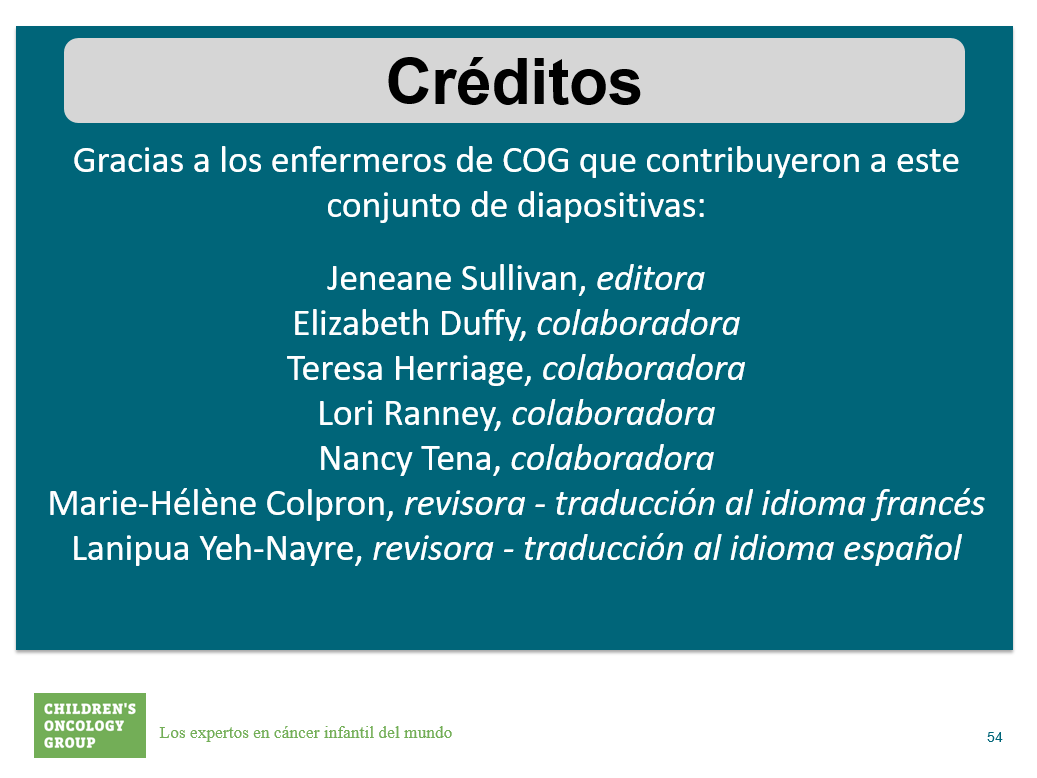 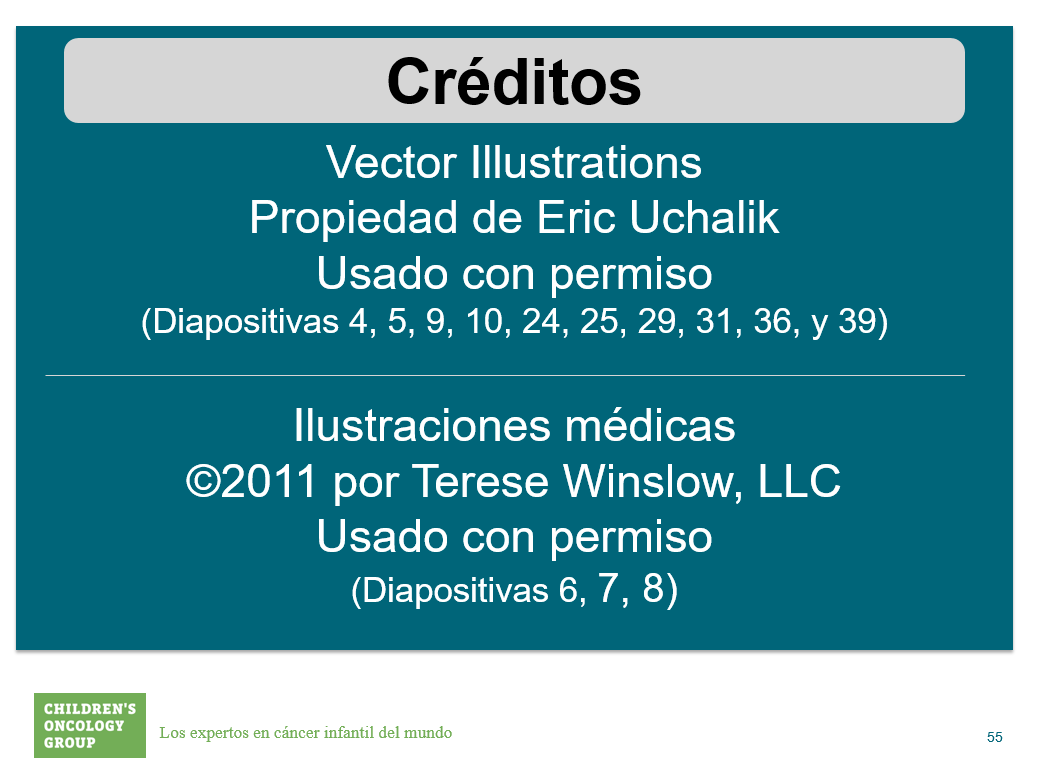 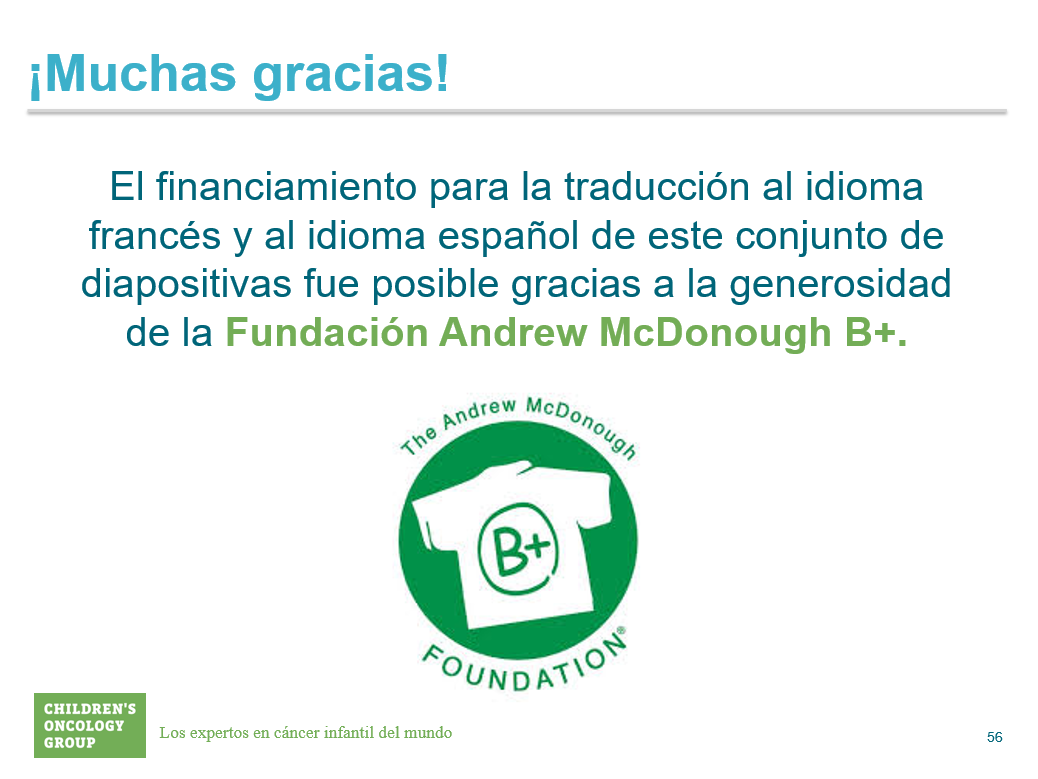 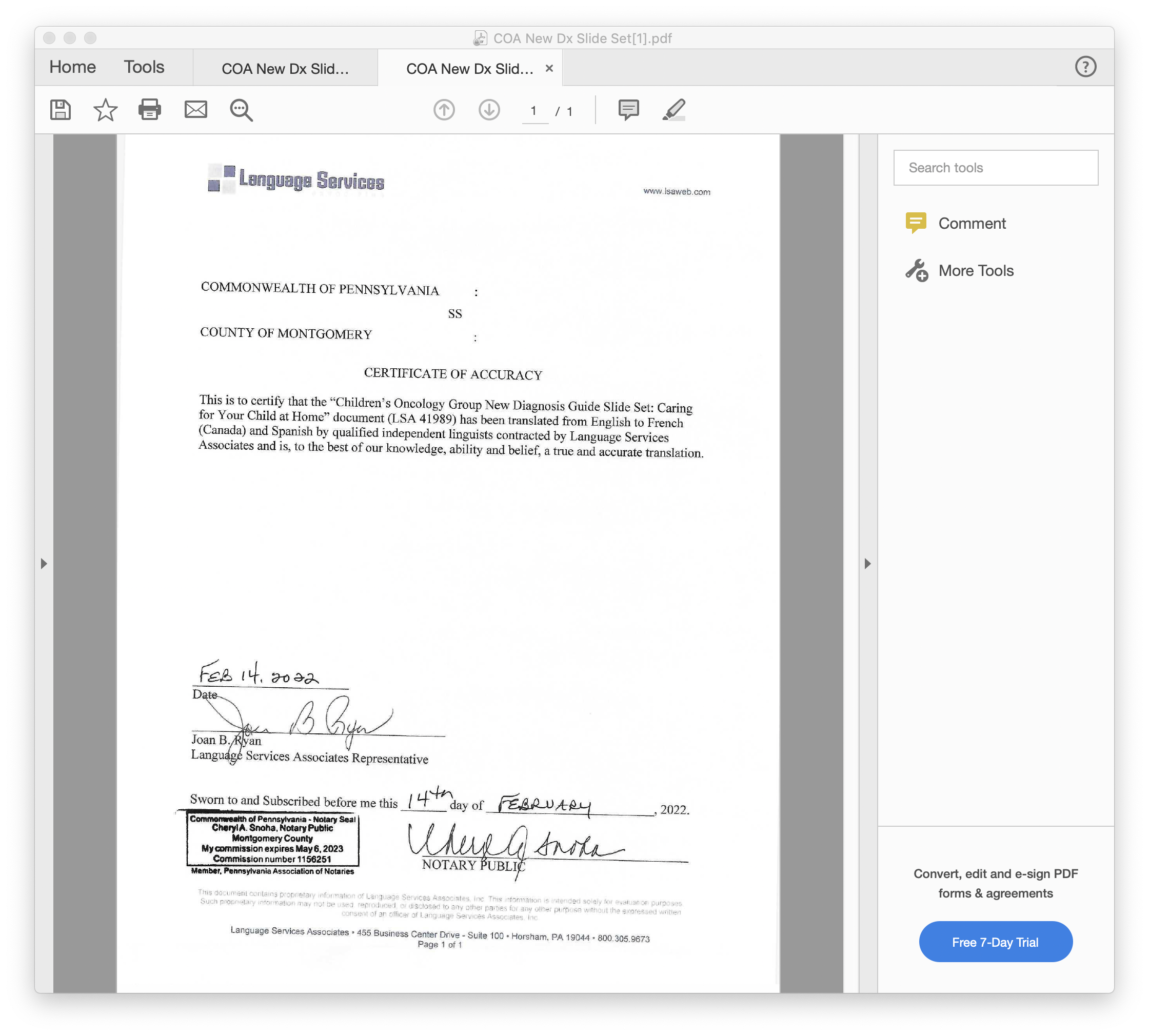